Start with the obsession that seems to have been known before,Always meet in the classic heritage
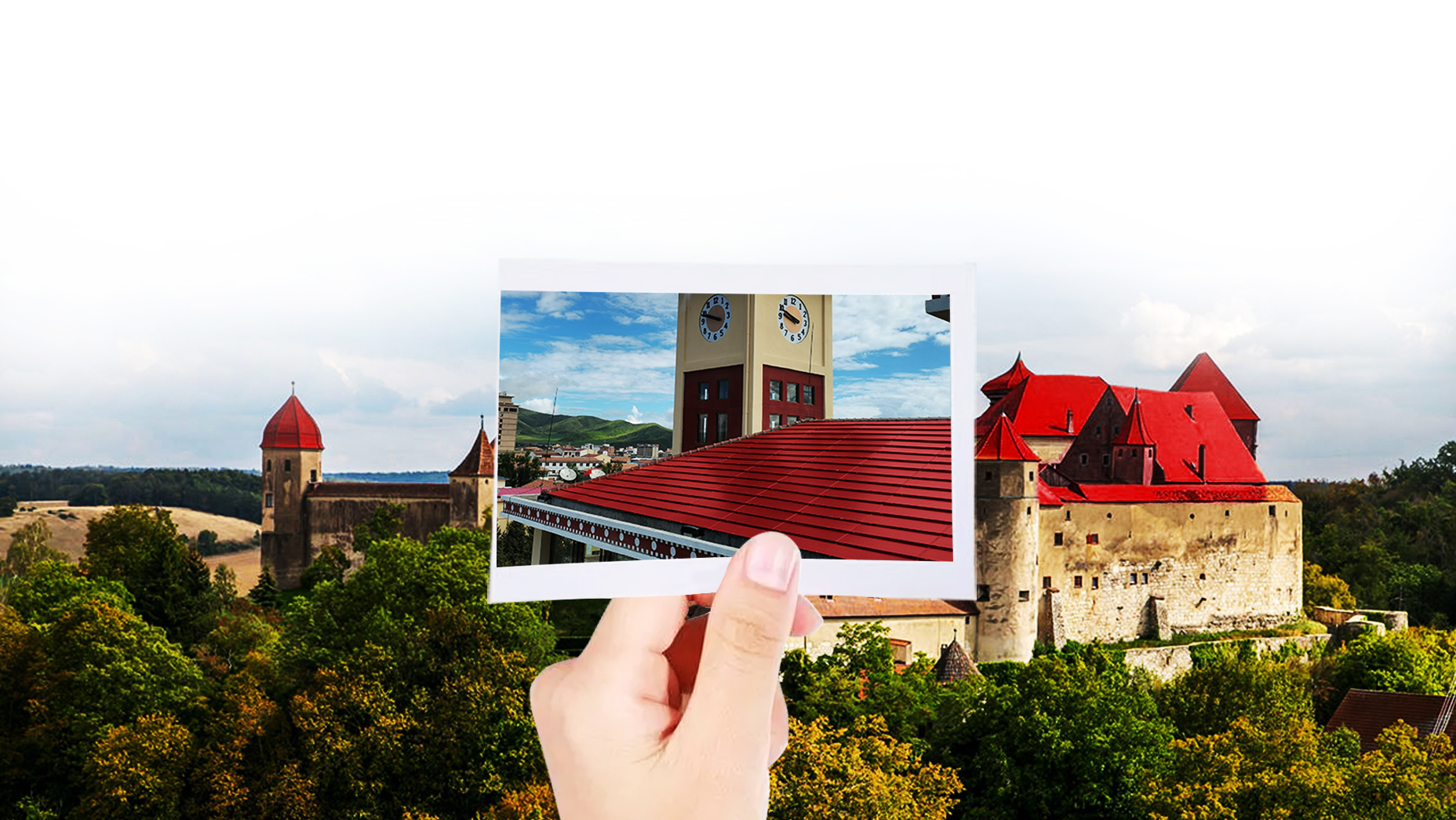 TangTile
The  Most Beautiful Photovoltaic Tile
Green power generation building materials
BIPV
Colorful BIPV PV roof
Let the red classic continue ……
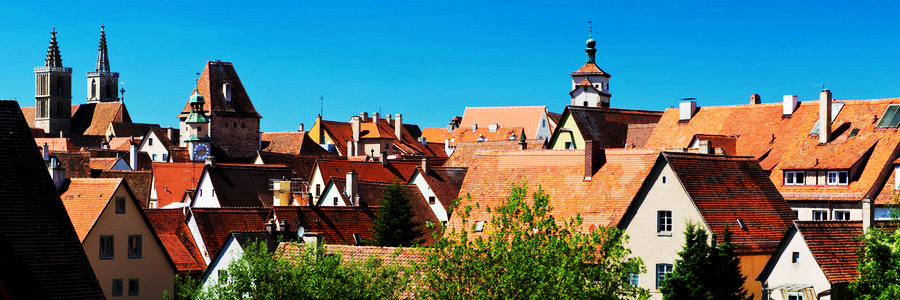 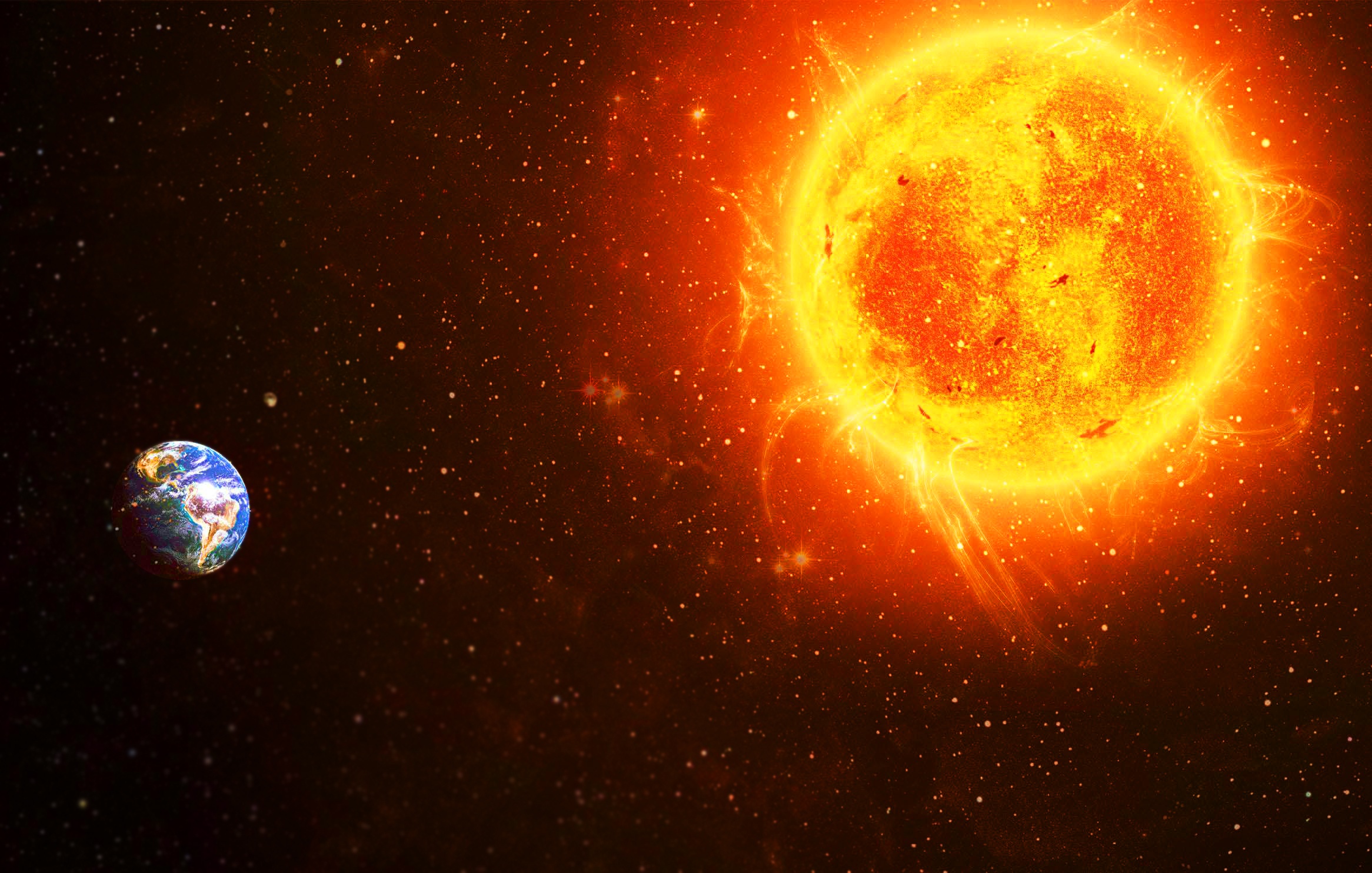 CATALOGUE
1
Main Products
2
Product Showroom
3
Installation Process
4
TangTile System Diagram
5
Application scenarios
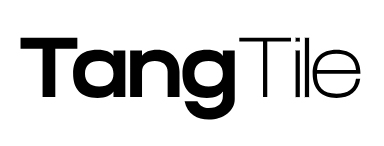 Power free, modern and beautiful
Photovoltaic Power
Beautiful Roof
Power Free
TangTile Interpretation (four elements)
Product form

Tile Roof is Stacked On Top Of Each Other
Photovoltaic power performance
Efficient Power
Industry attribute

Roofing Material
Consumption concept

Architectural Integration
Arch form
Tile function
Architectural integration
Efficient photovoltaic power Electricity does not cost money
Building material properties.
Keep the roof beautiful.
Photovoltaic power Generation
Without Destroying the Roof
Replacement of Existing roof
Architectural style integration
BIPV
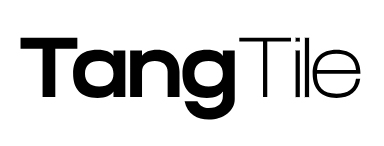 Product
Positioning
Building photovoltaic integrated nature
Building materials that can generate photovoltaic power
The new generation of BIPV building materials photovoltaic tiles and other building materials products
But more photovoltaic power generation function
And everyone loves it
A New Generation Of Green Building Materials Photovoltaic Tiles
Let thousands of households use a new generation of BIPV building materials photovoltaic tiles
A new generation of BIPV Photovoltaic building materials power generation
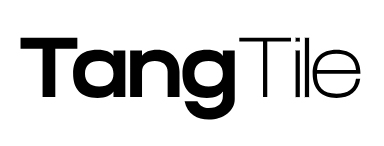 surfaces Photovoltaic TangTile
Green power generation building materials
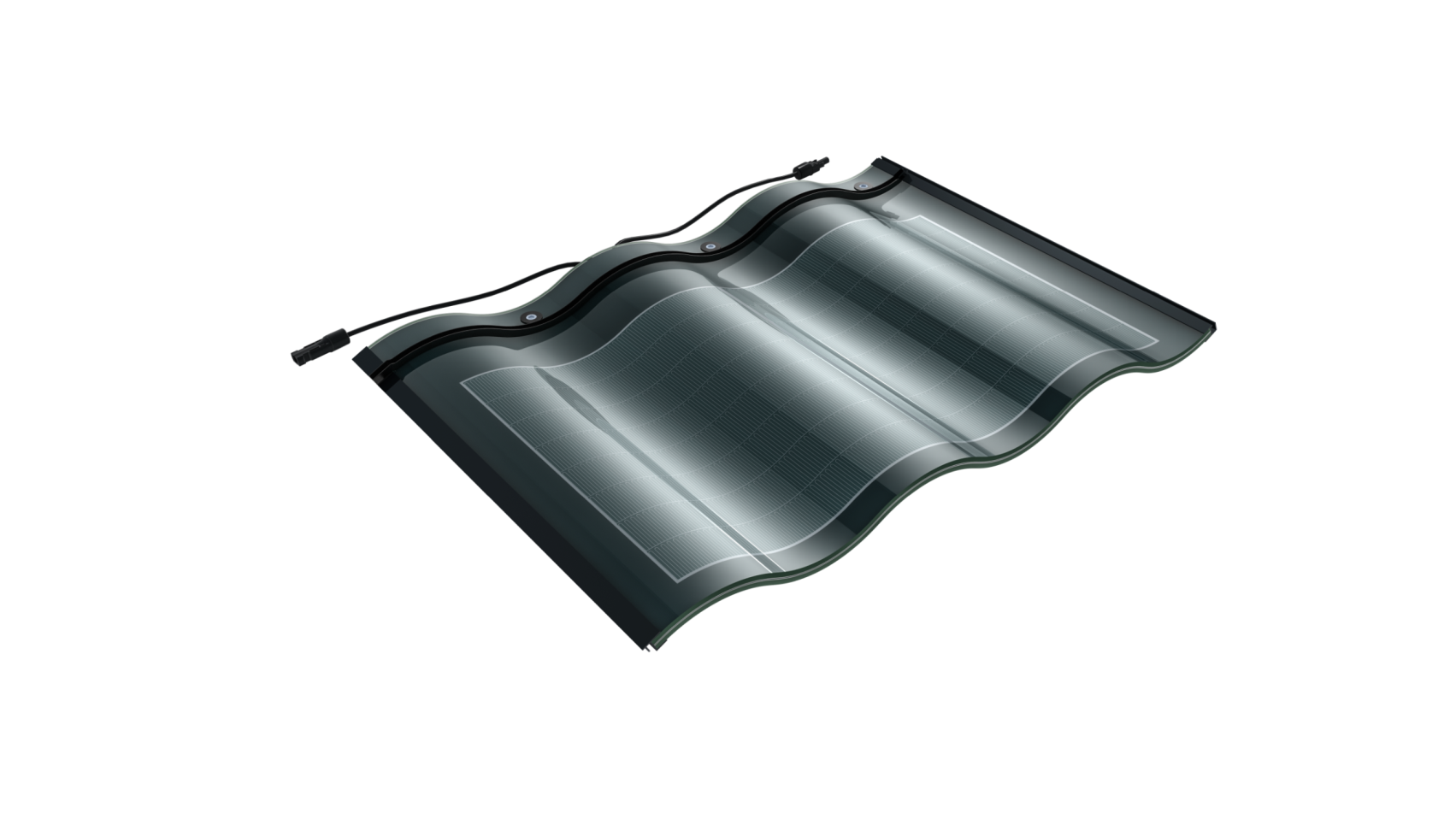 Three arch photovoltaic tile
Extreme aesthetic power generation
Classical roof aesthetic design
Multi-form curved surface power generation

Extreme efficient three-dimensional power generation
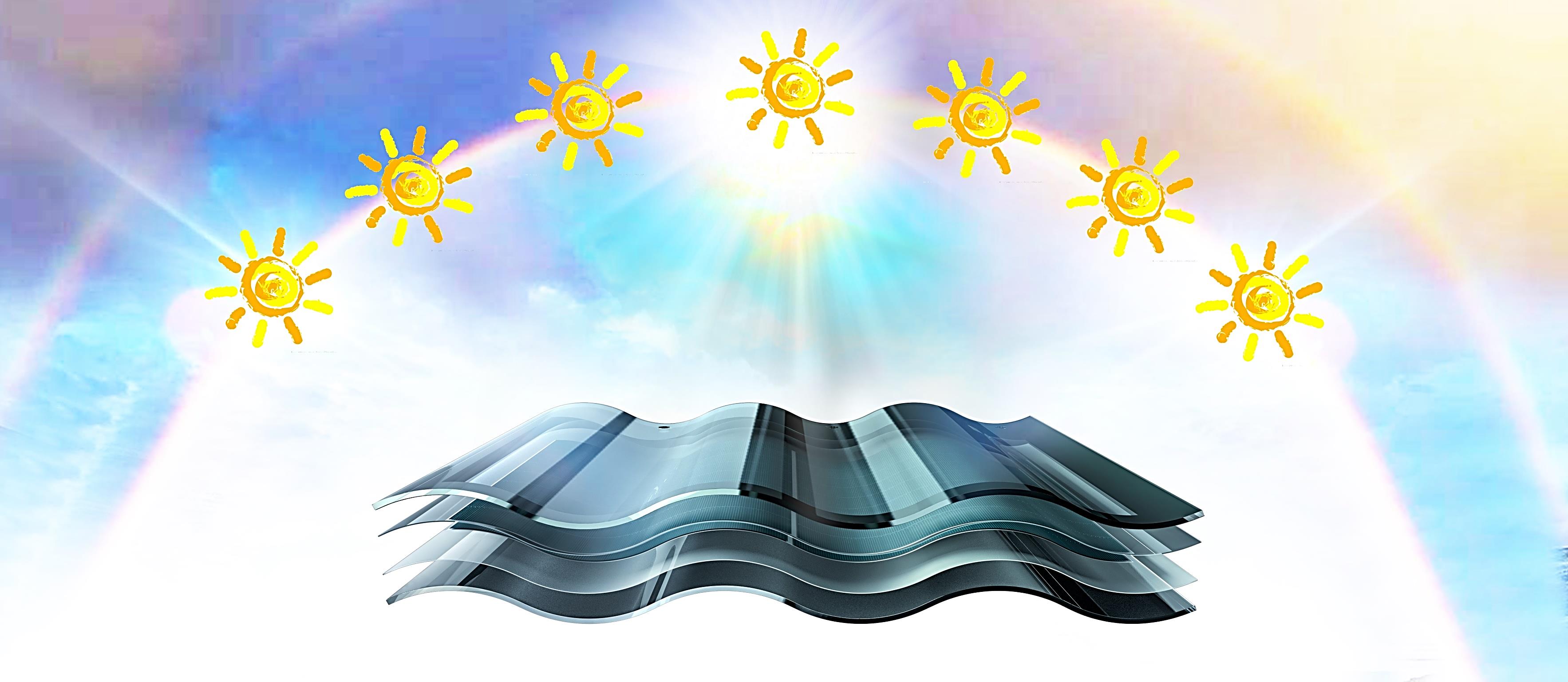 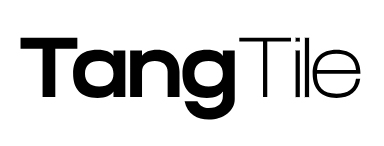 Cutting-edge technology
Integration with solar film cells and traditional roof tiles
Transmittance:>91.5%
glass
POE film
miasole cell
POE film
glass
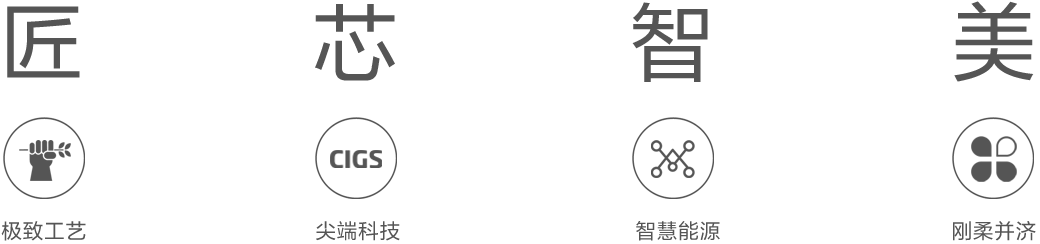 Exquisite craft
Cutting-edge technology
Smart power
Hardness & softness
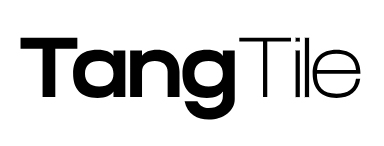 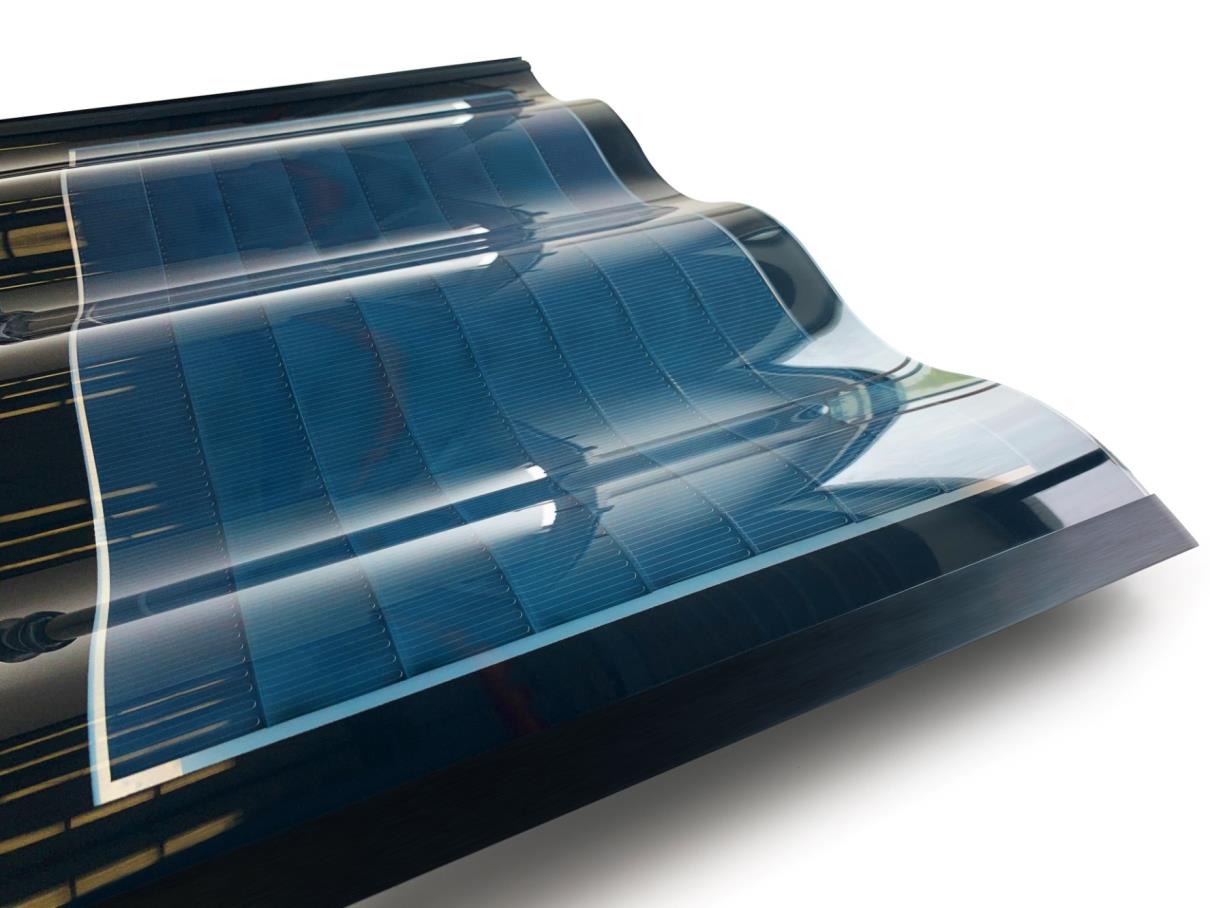 The style of the
Tang
Dynasties
131
Patents
30W
25 Years shelf life
Electrical Data(STC)
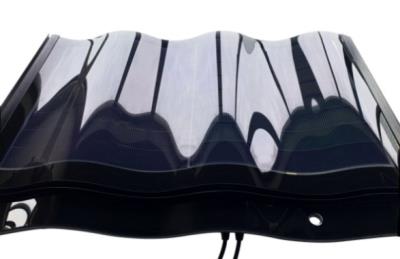 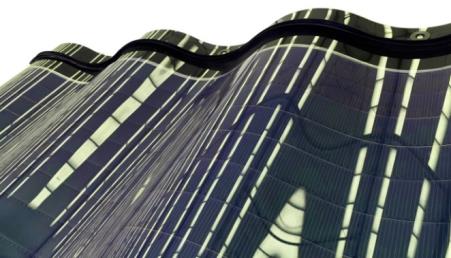 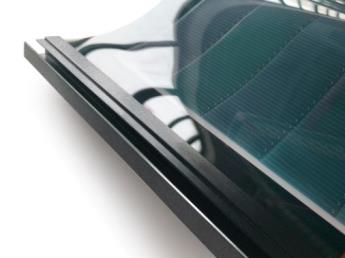 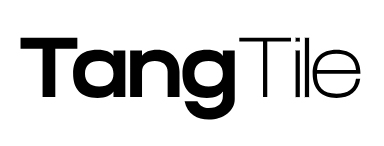 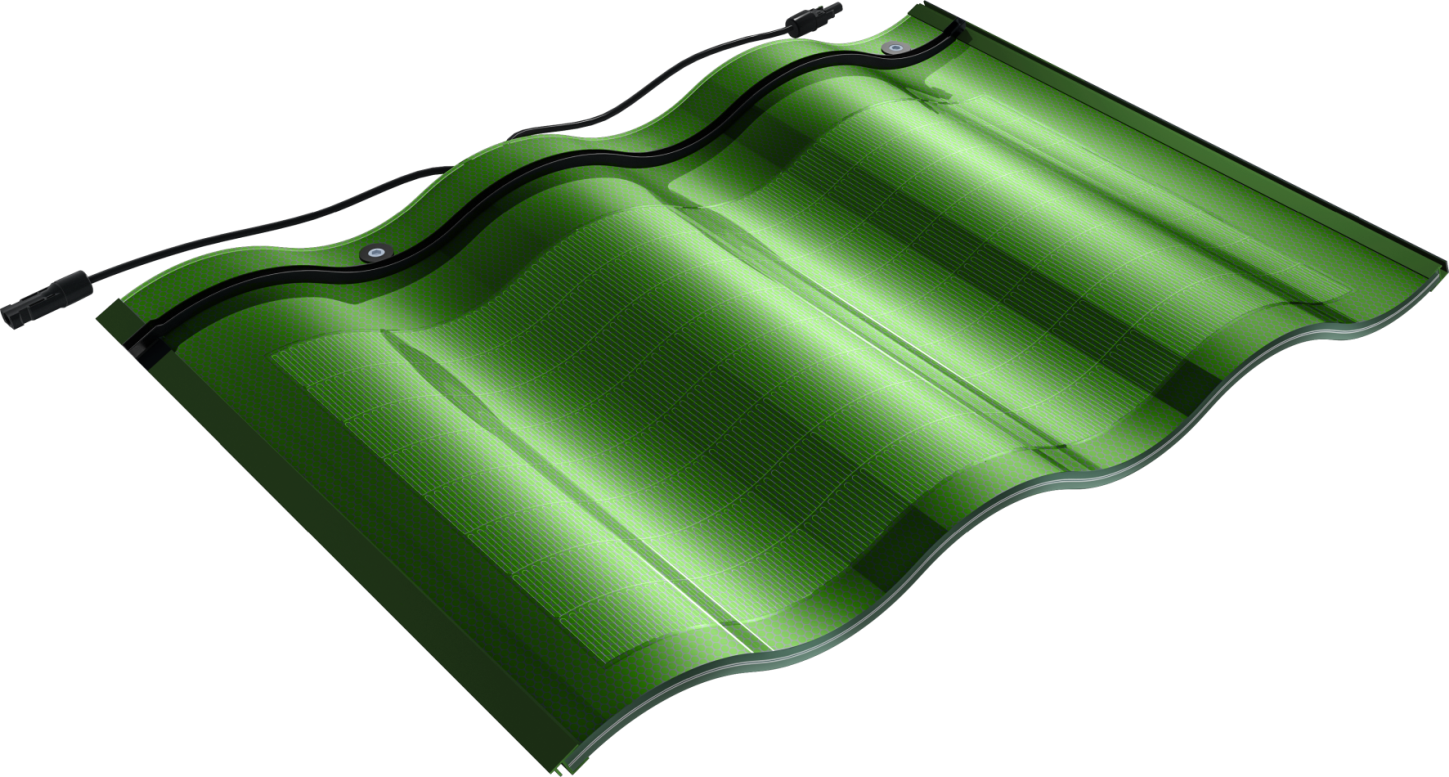 Product color
Adapt to various shapes and styles of design
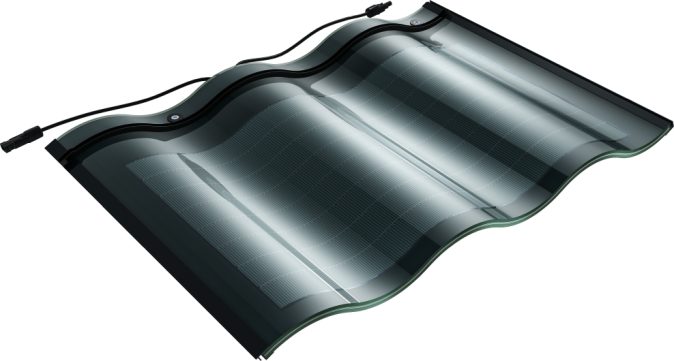 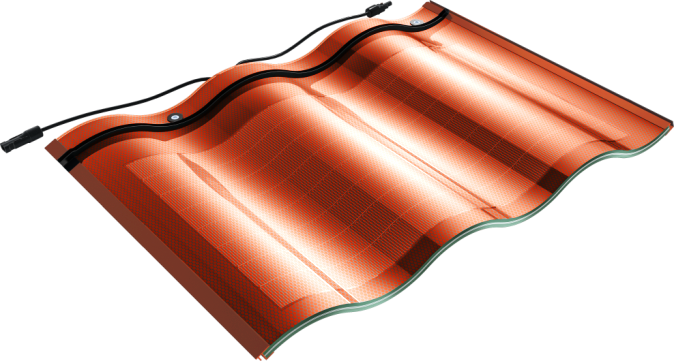 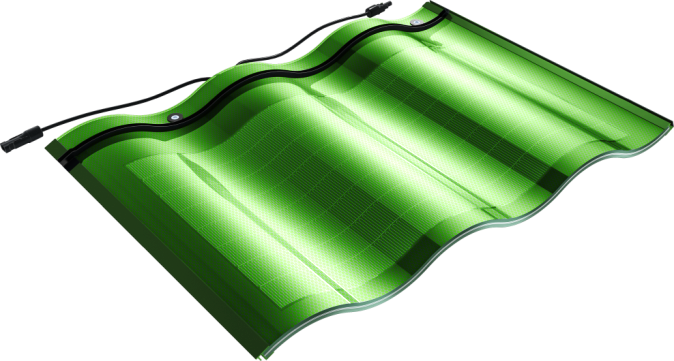 Red
Black
Green
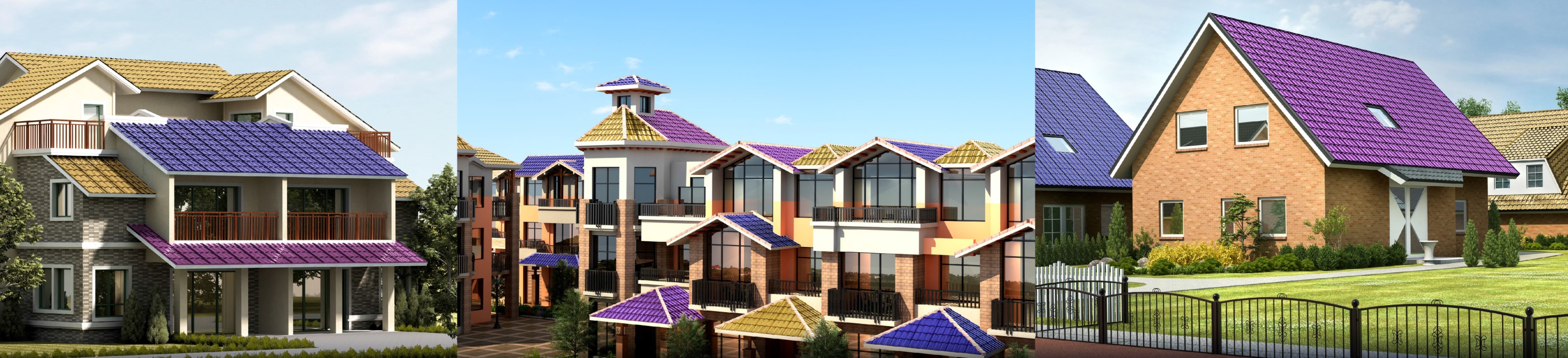 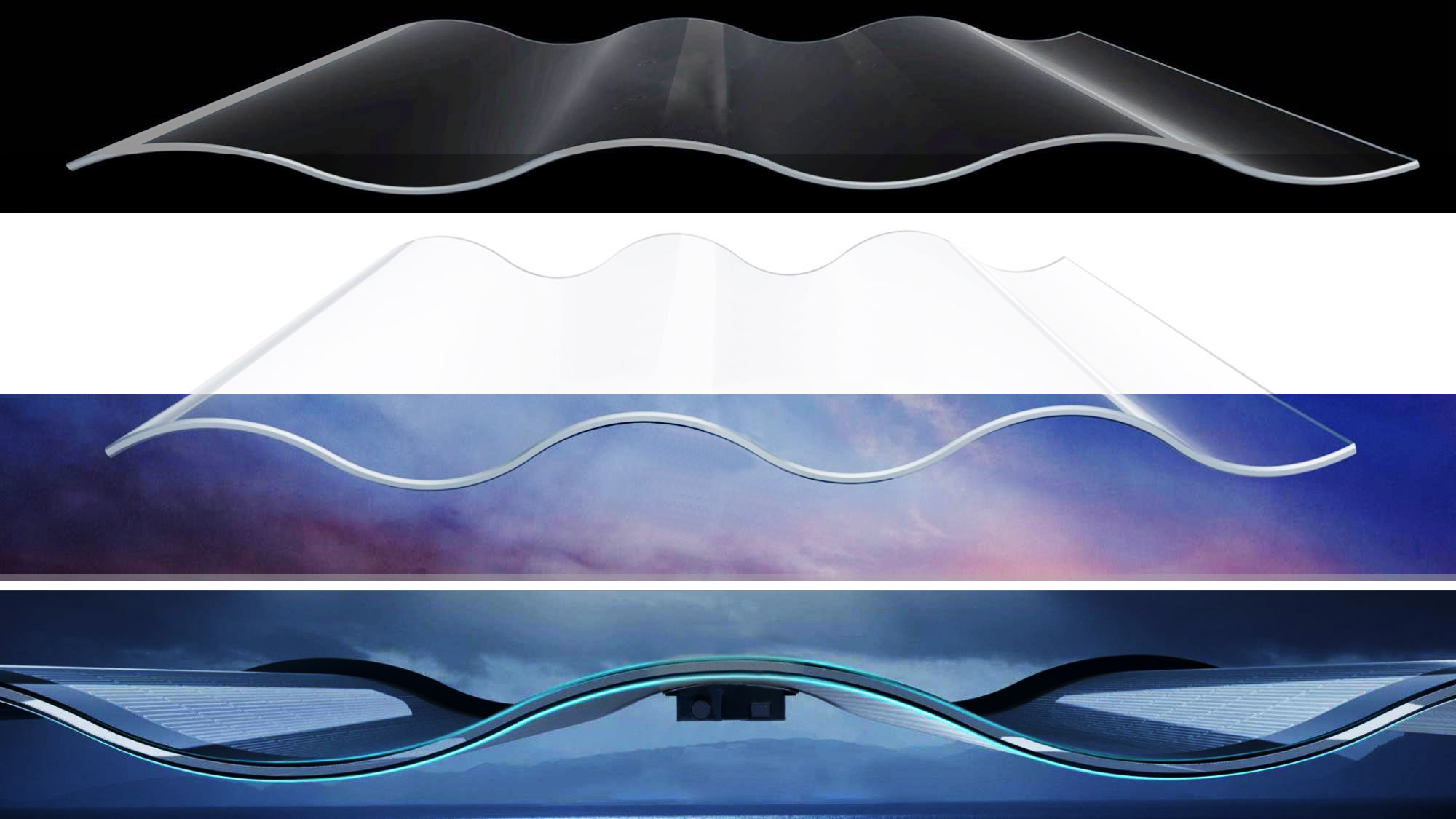 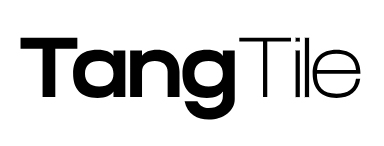 Arch
Product Identification Characteristics
Strong
light
Thin
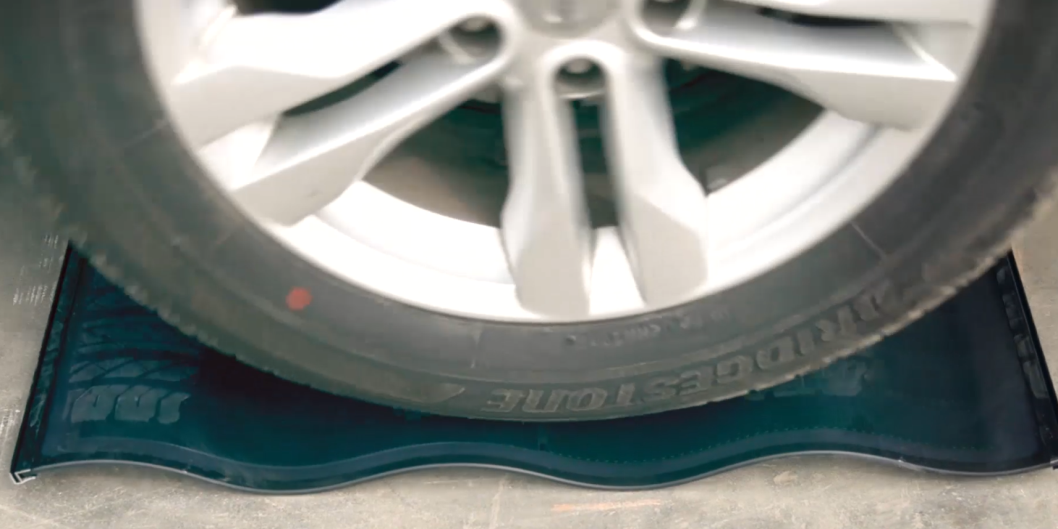 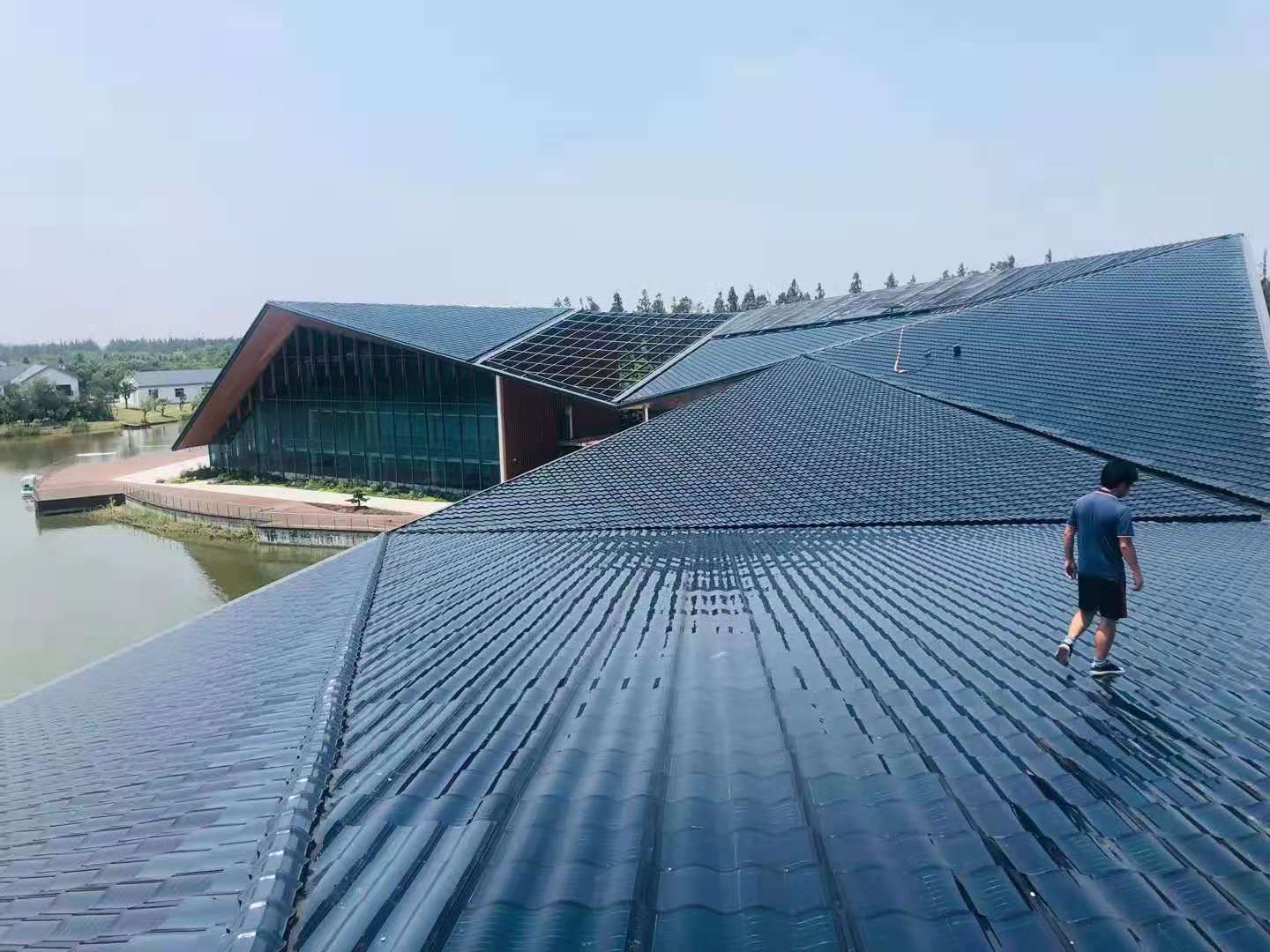 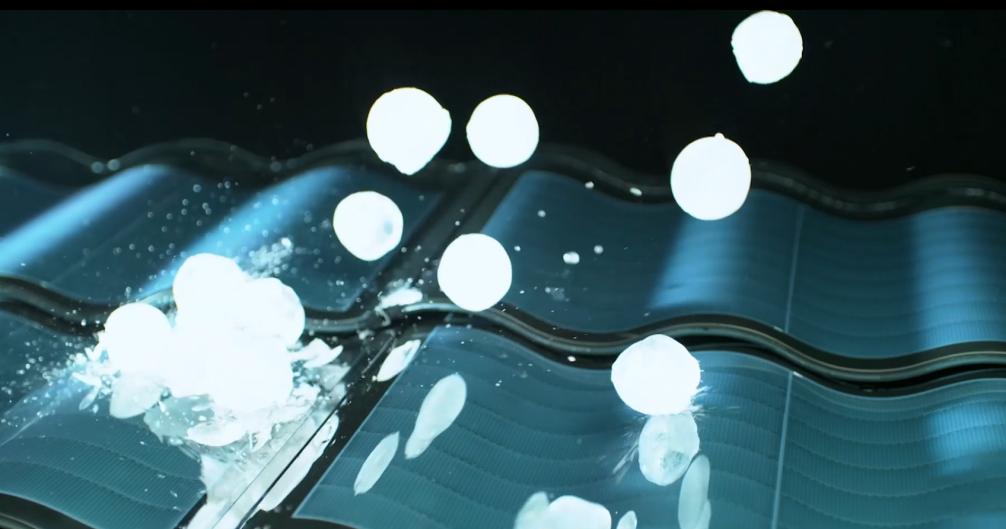 Trample freely
During construction
Resistance to hail
The car was run over and not damaged
Conclusion of product usability test
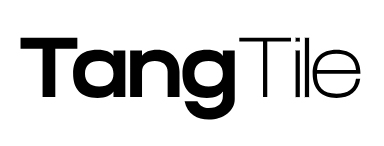 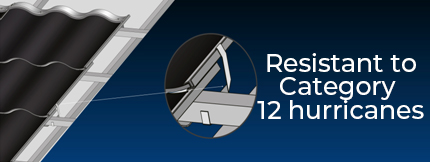 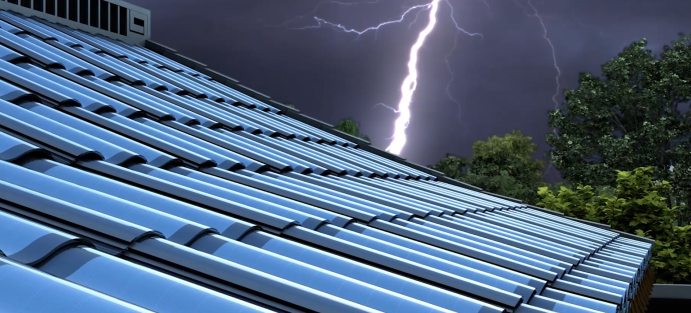 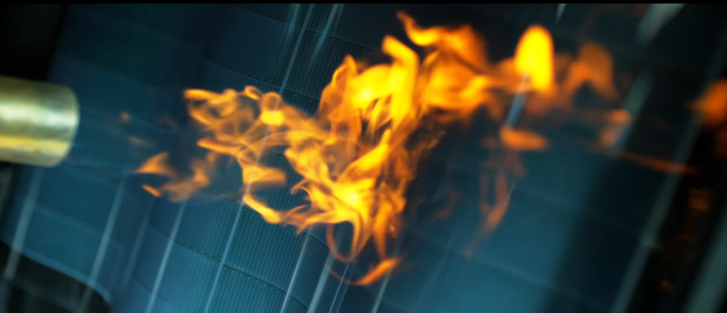 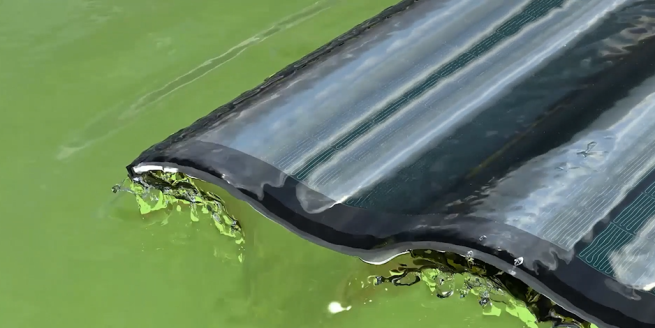 Class A fire
Lightning Protection
Waterproofing  IP67
Class F wind
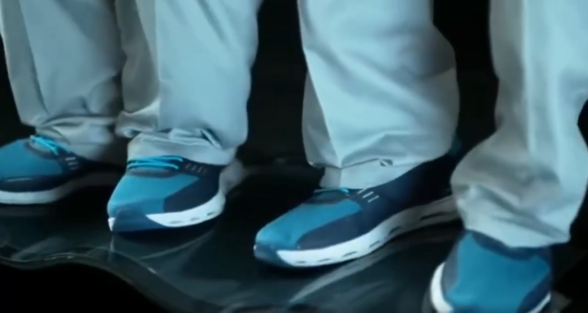 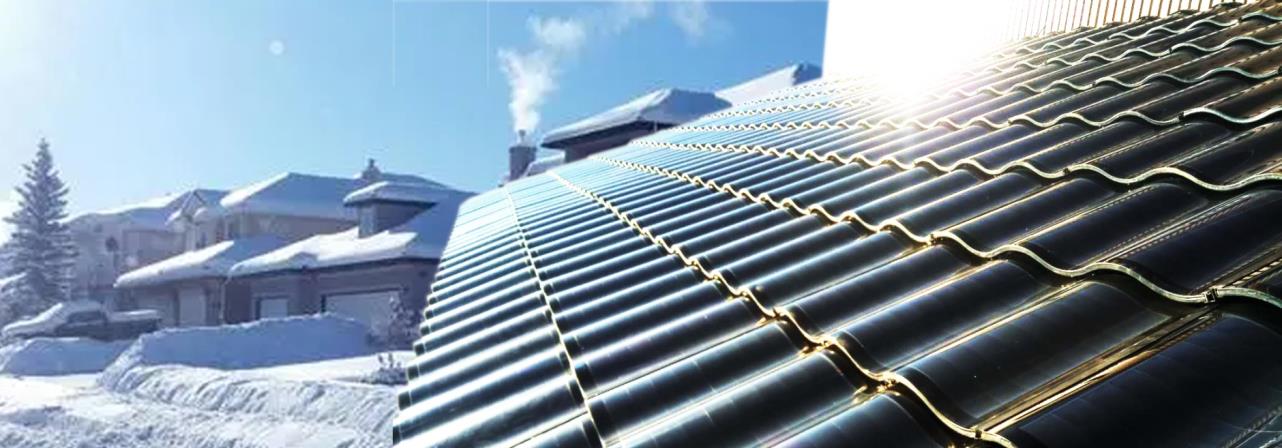 Melt snow, no snow
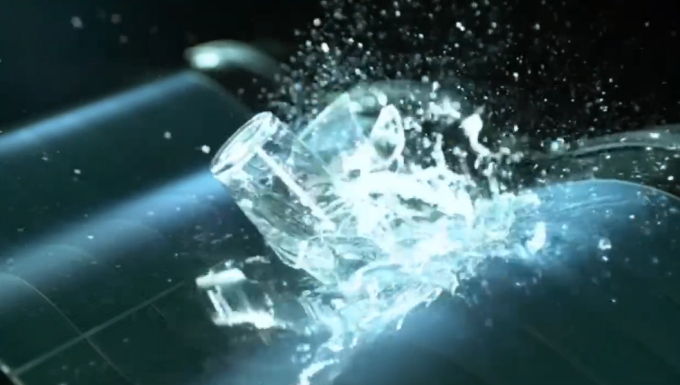 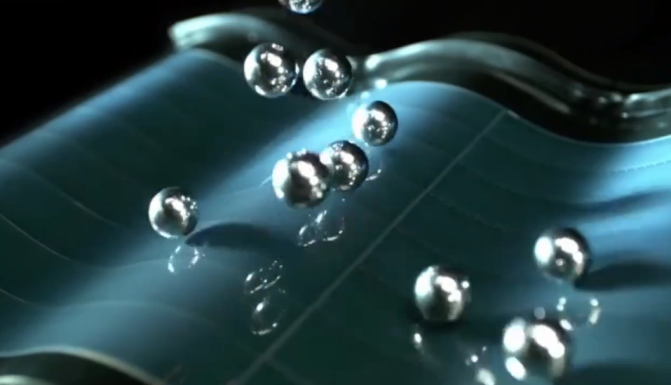 Multiple trampling test
Ball drop test
Resistance to external force
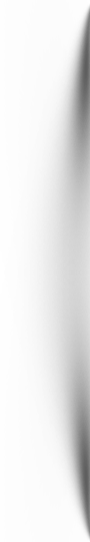 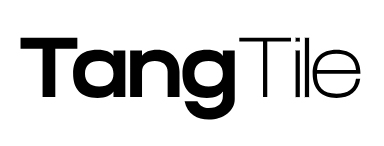 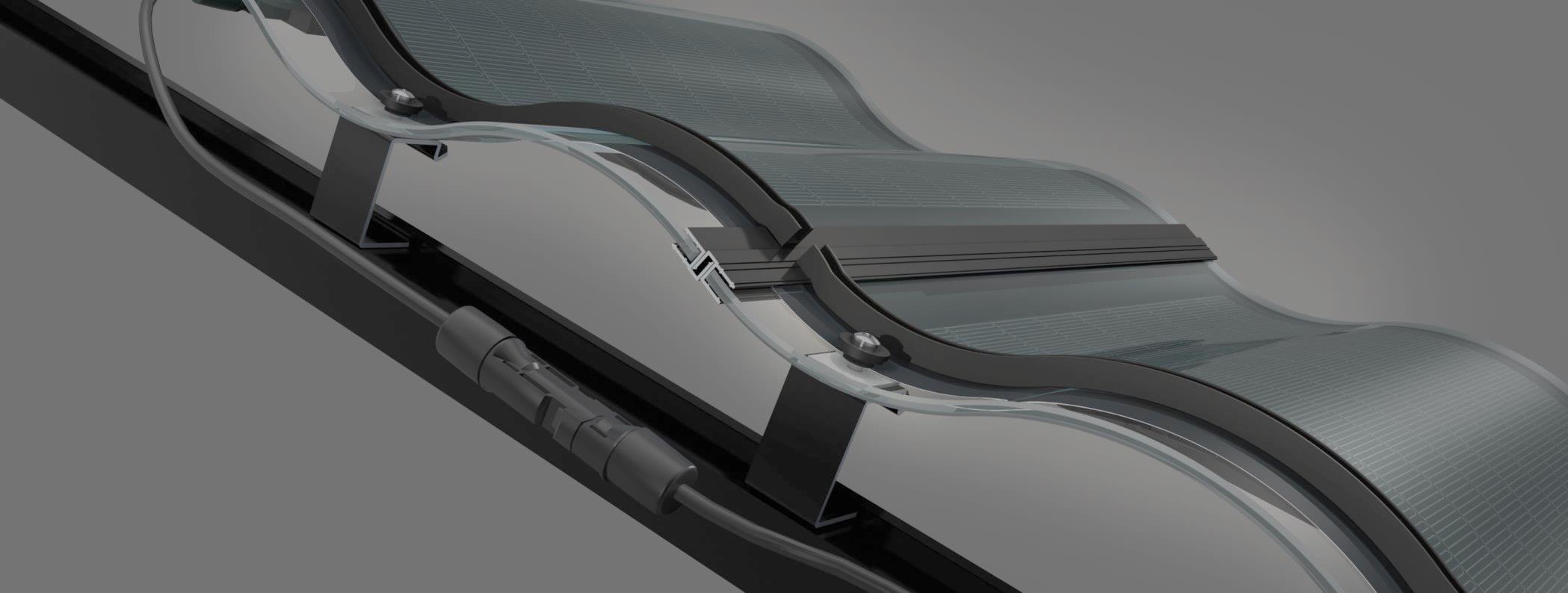 TangTile Rear side ventilation design
The air around TangTile back is heated to expand and rise in working, so air pressure is reduced. The external air flows into it under outside air pressure, forming an external-to-internal air circulation.
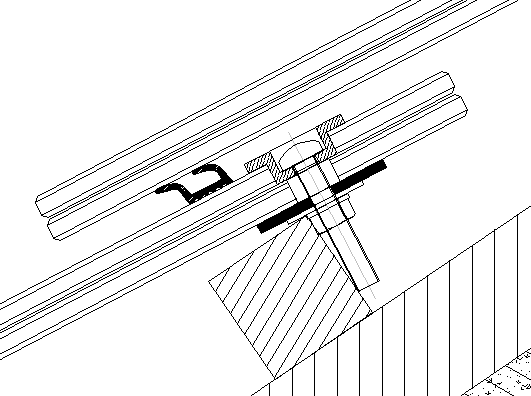 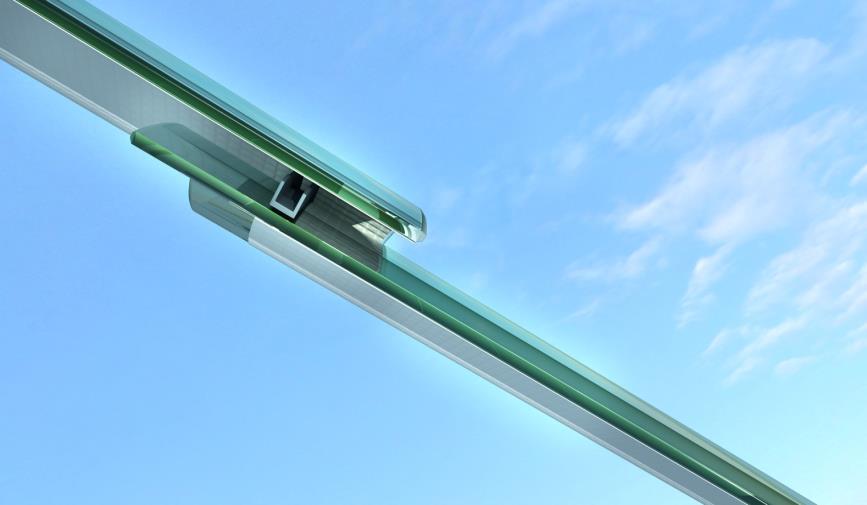 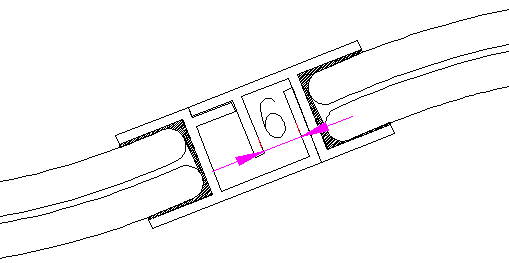 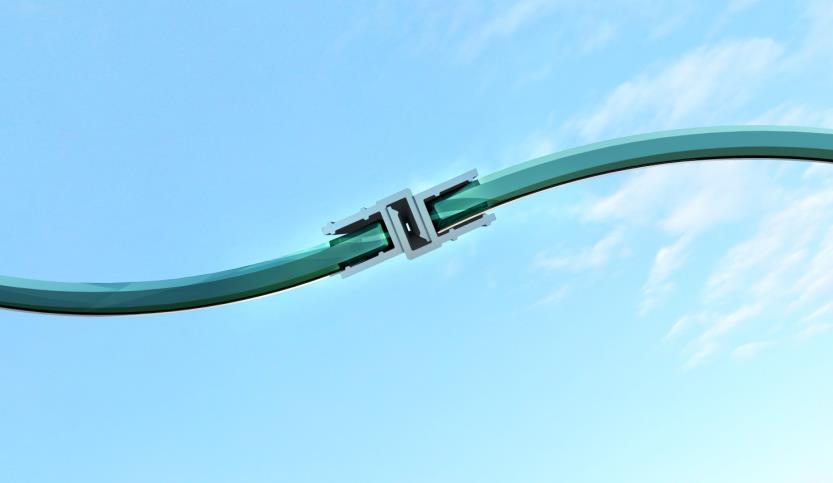 Mounting and installation
System lap Characteristics
The construction error will occur in the TangTile installation, which will lead to the failure of the upper and lower arch, then  affect its waterproof performance. the production and erection errors  can be eliminated by moving left and right adjustment functions.
Withstand 15 typhoons and  wind speeds of 177 km/h, Passed by UL certification of USA,
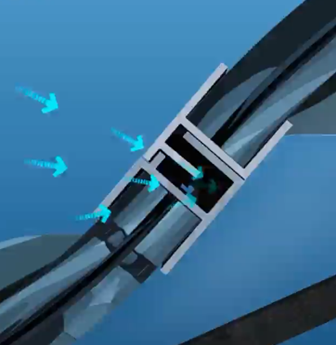 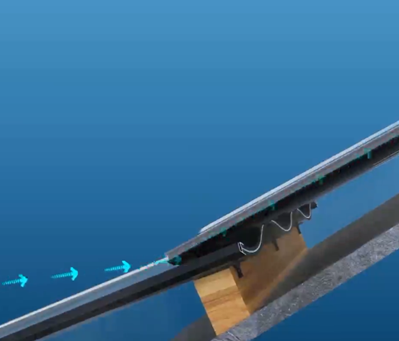 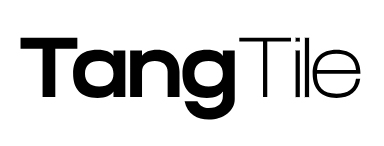 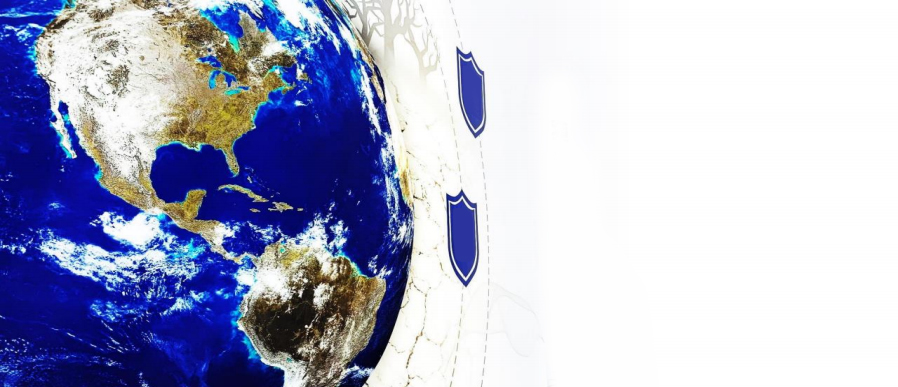 2.Product Howroom
     Scene-based display
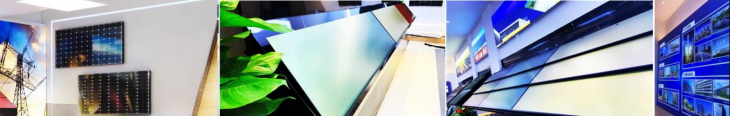 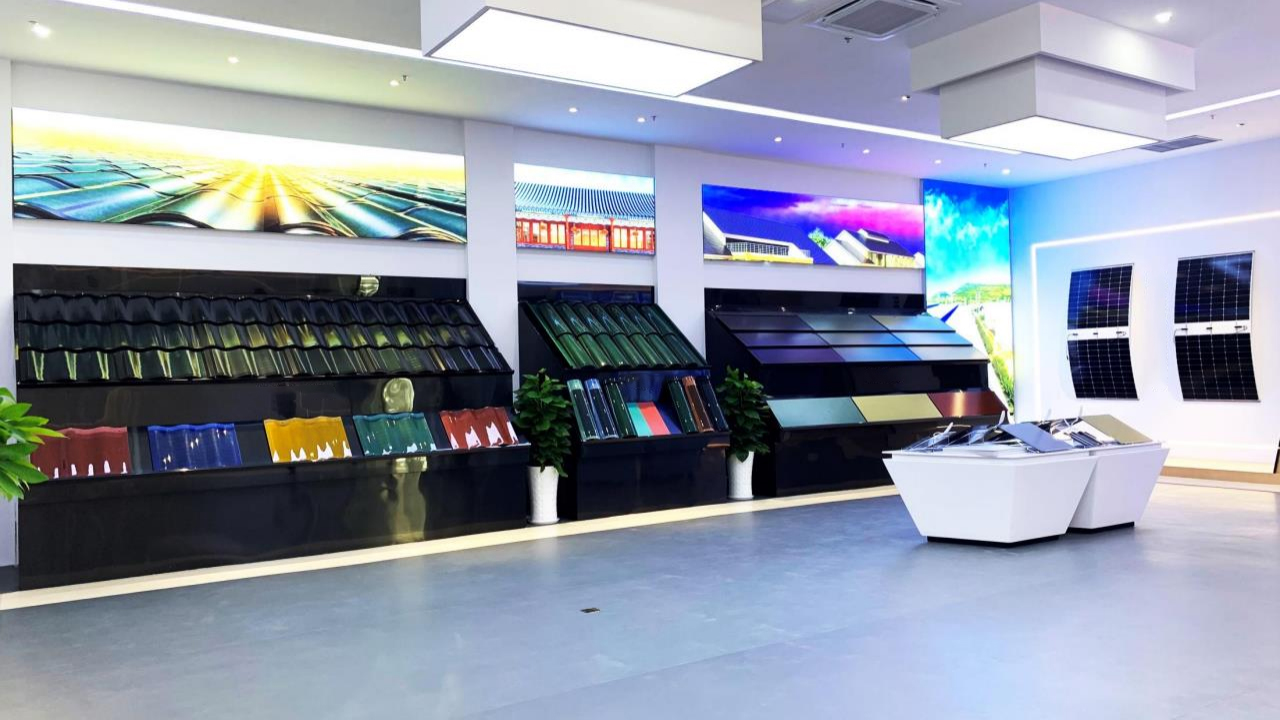 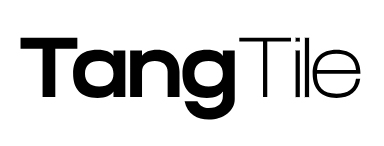 The whole picture of the exhibition hall
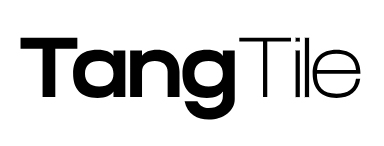 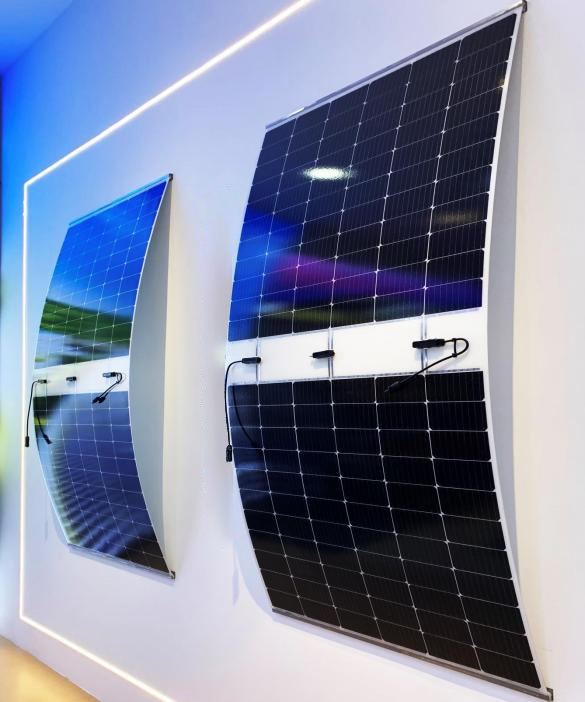 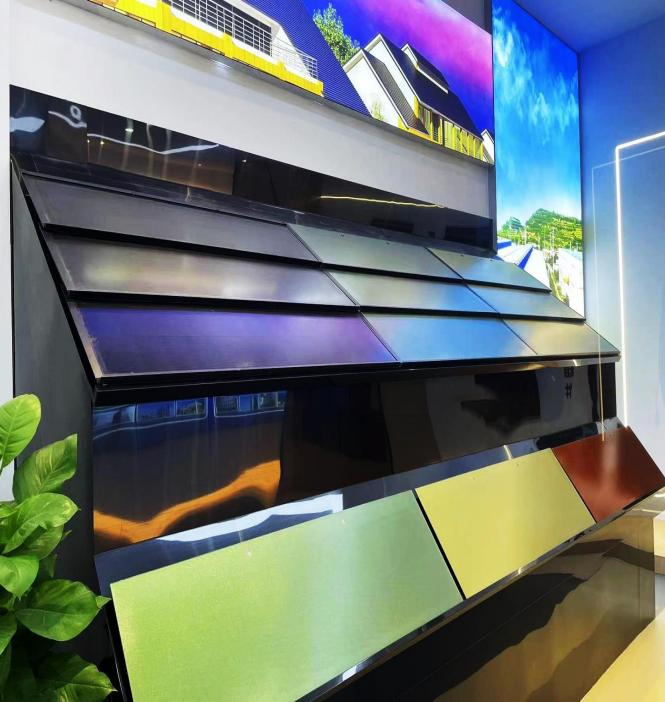 HJT flat-surface and highly efficient power generation tile
HJT high-efficiency and lightweight assembly
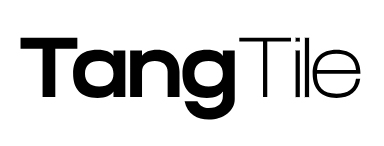 3.Installation Process
For  Photovoltaic Three arch TangTile                 
 Convenient/Fast/Safe/Reliable
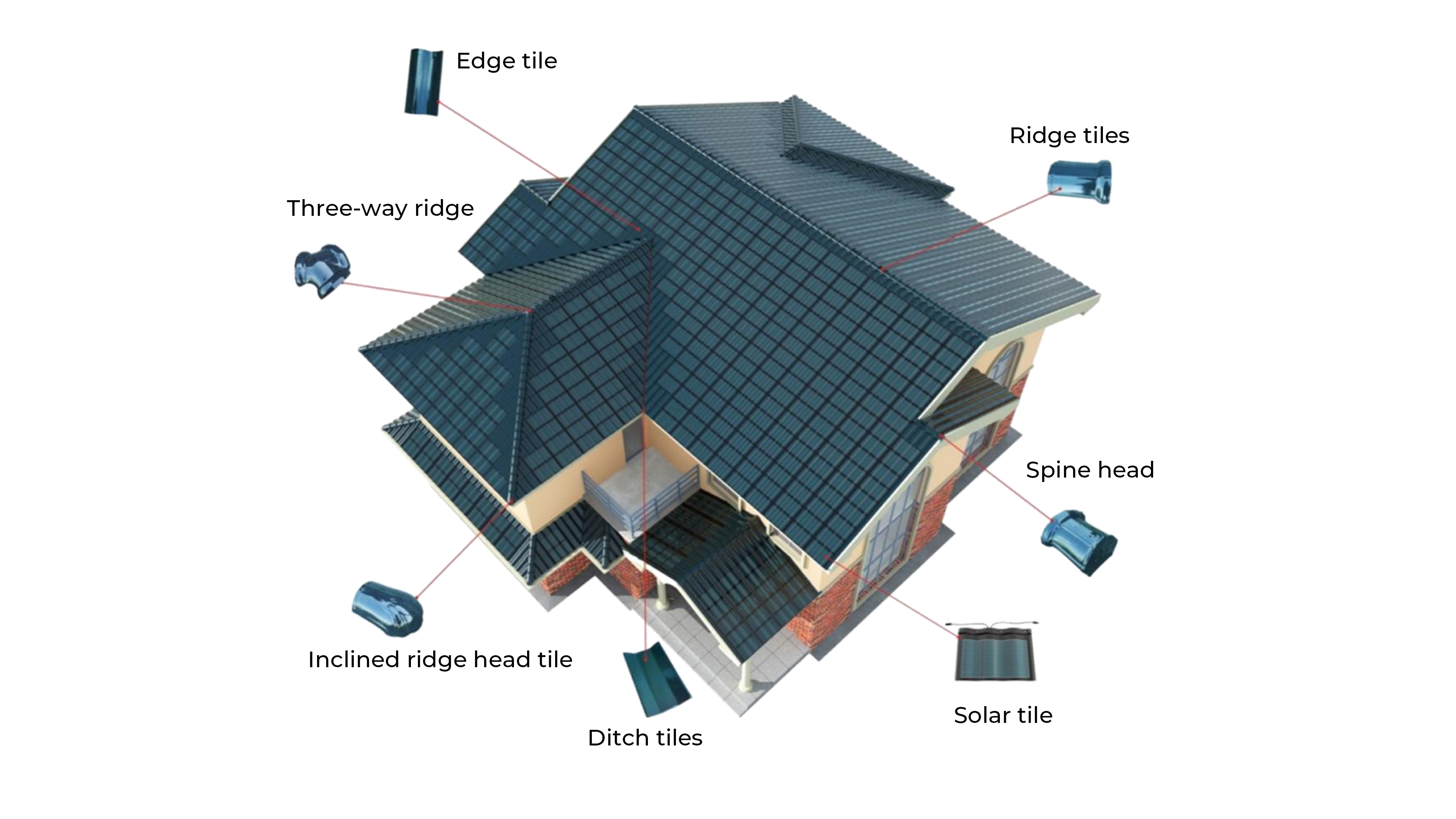 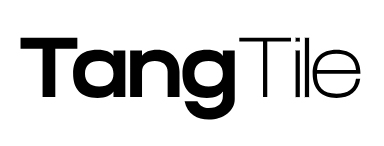 Installation steps of Three arch TangTile
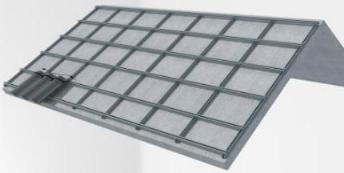 Easy installation and good durability
TangTile has fne sealing performance as being waterproof, fre-proof and wind-proof
It has superior performance and long durability.
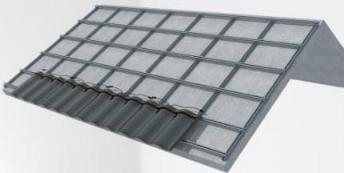 Installation Order, From left to right, down to up
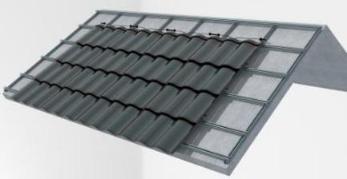 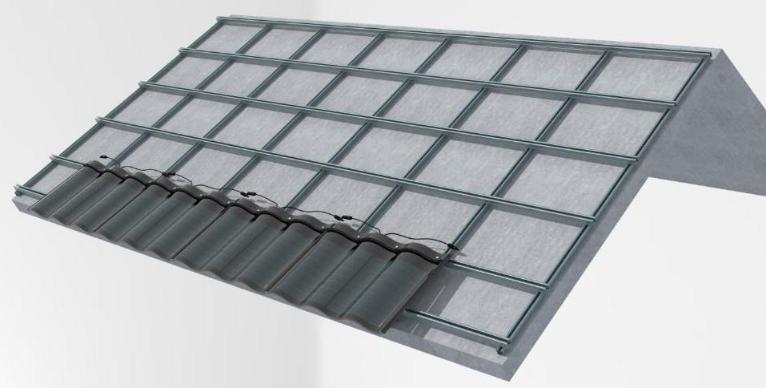 The upper and lower TangTiles are overlapped with 85mm, and 25,34mm edge safety zone are kept to ensure no water leakage and  pressure into batteries.
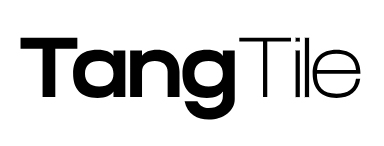 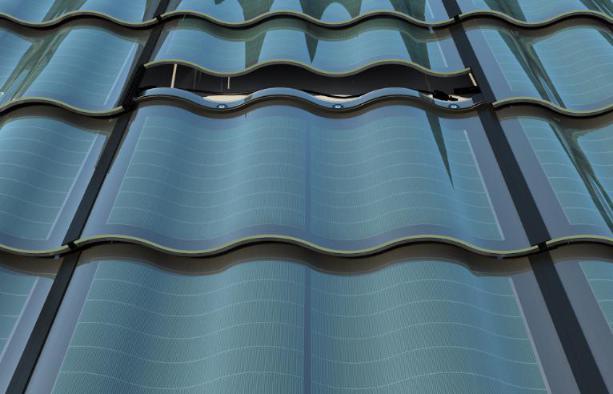 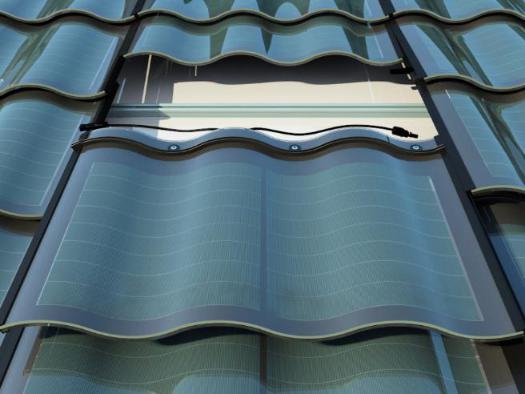 Easy replacement and installation
① Push up the TangTile piece to be replaced
② Take off the TangTile to be replaced
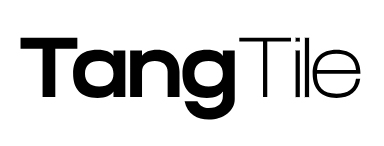 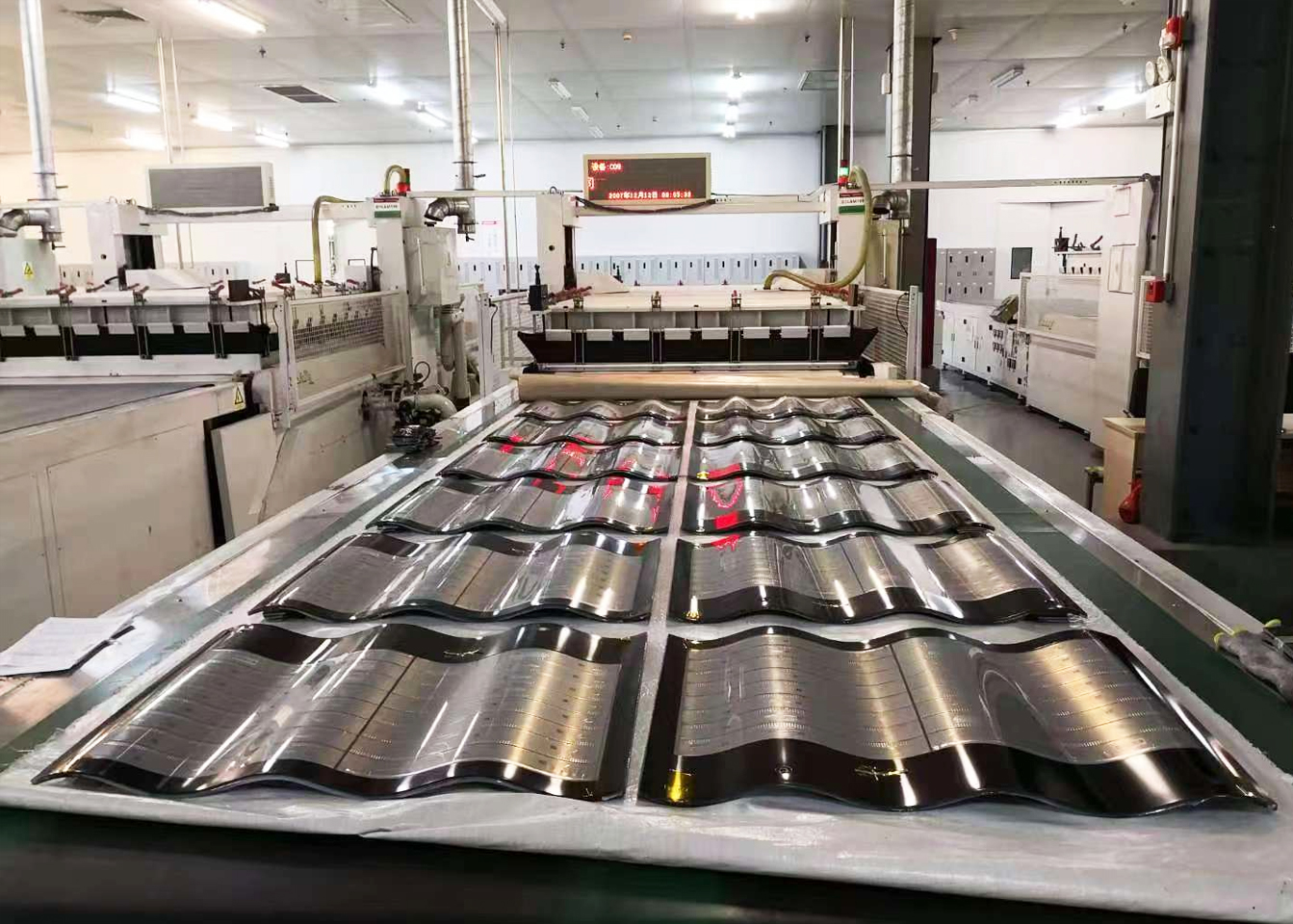 ProductionScene
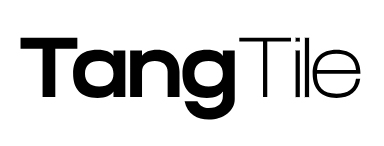 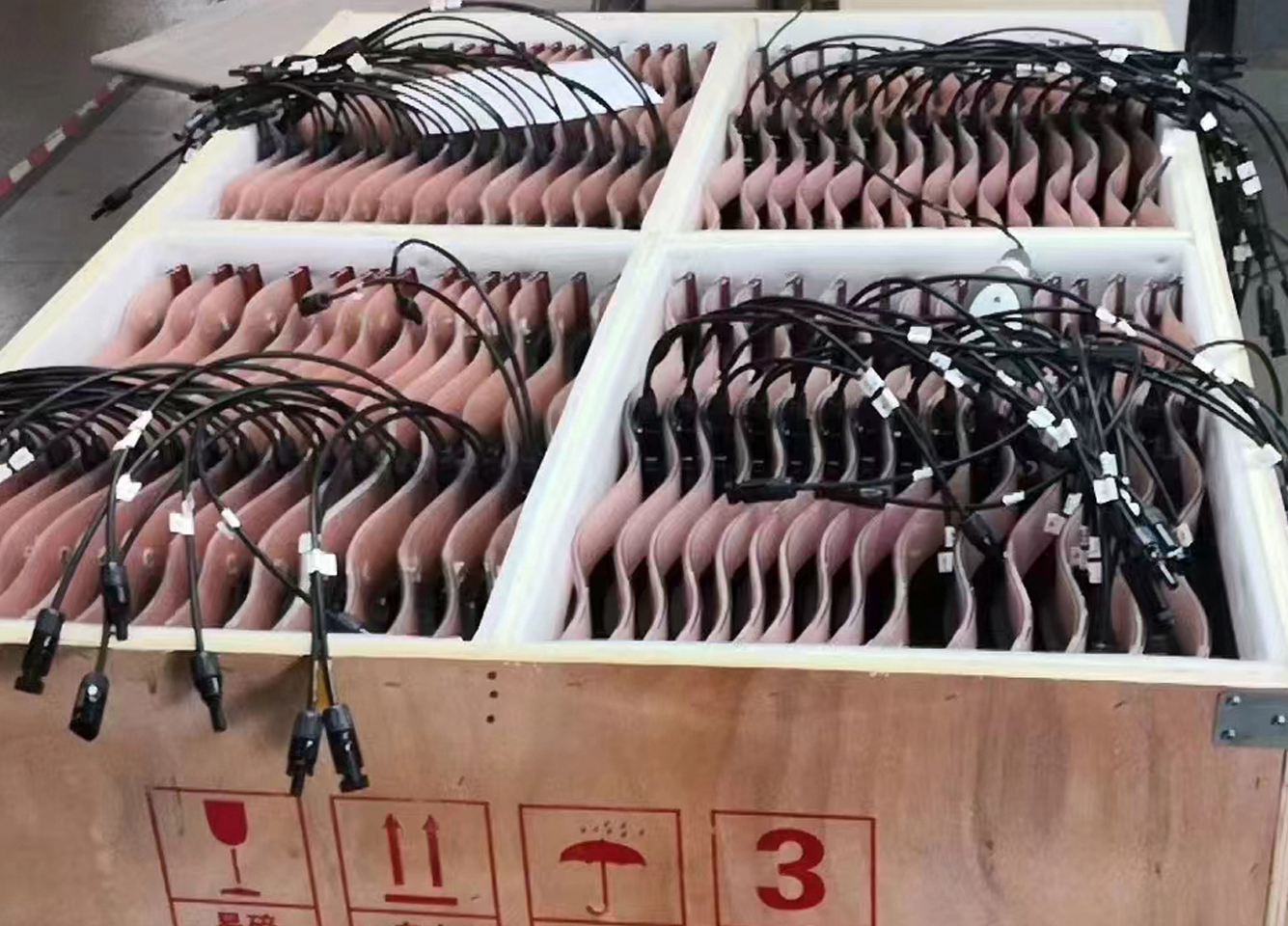 ShippingScene
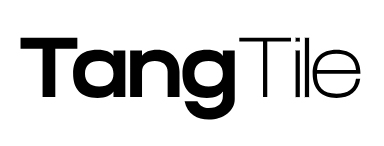 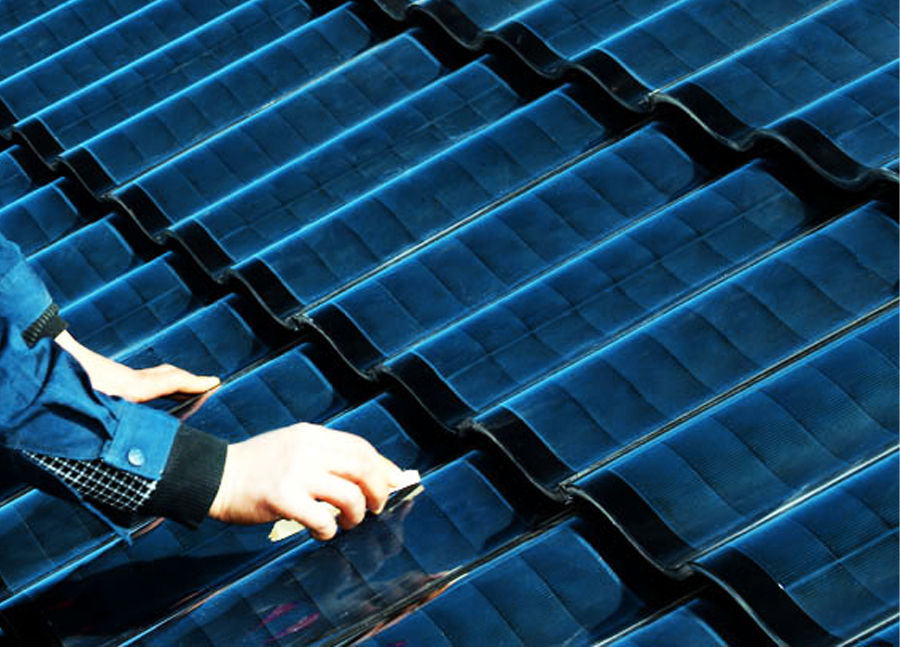 Installation Scene
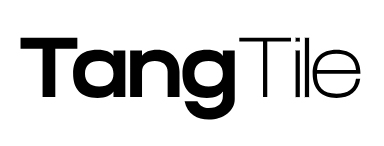 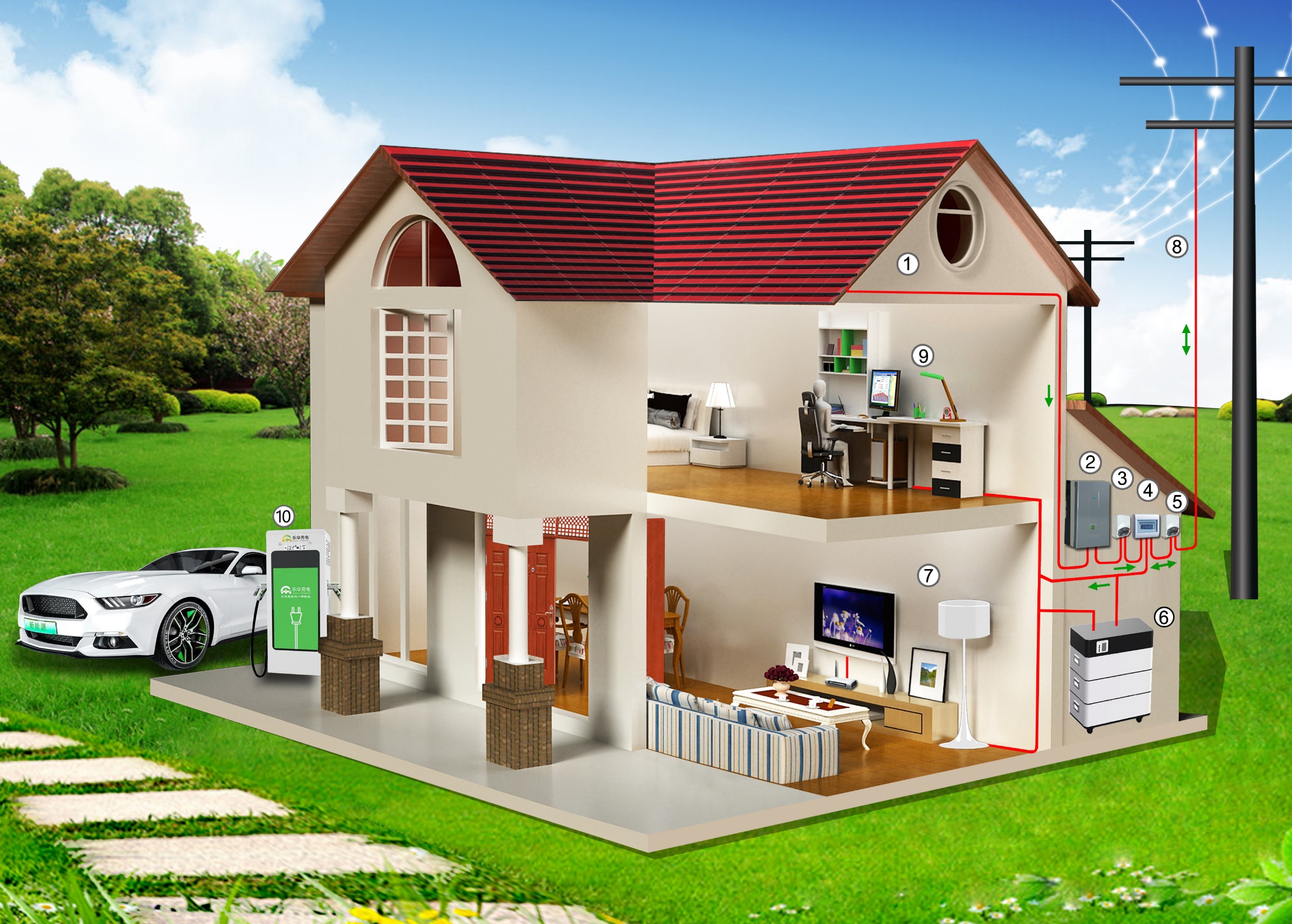 4. Tangtile Power System Diagram
Green Photovoltaic
Energy Independence
Photovoltaic system Composition
Flat photovoltaic tile
(Photovoltaic module)
Photovoltaic inverter
Metering meter
Ac junction box
Smart meter
Household energy storage
Household load
Power grid
System monitoring
Car charging pile
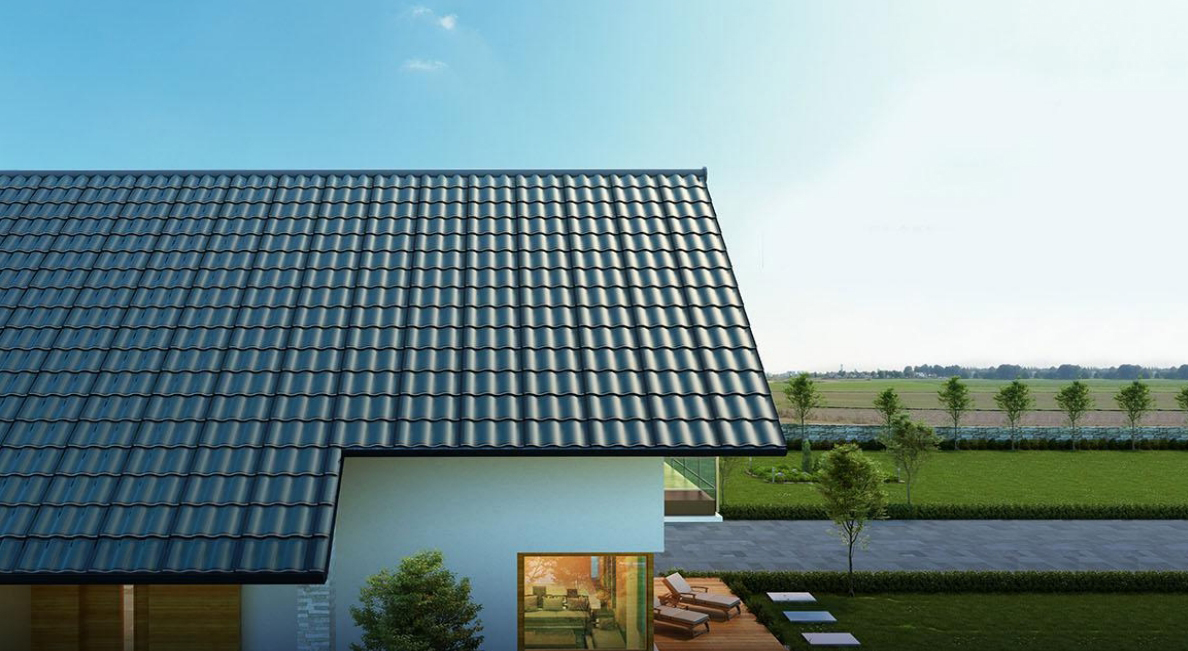 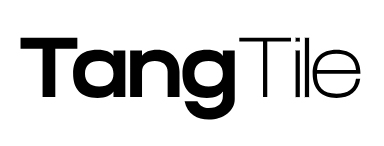 5. Application scenarios of Tangtiles
Integrating modern technology into architecture to make it more beautiful and energy-efficient
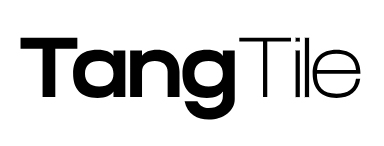 Tourist Of Old Houses
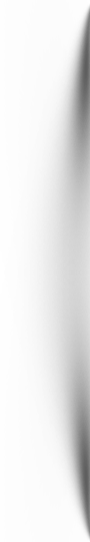 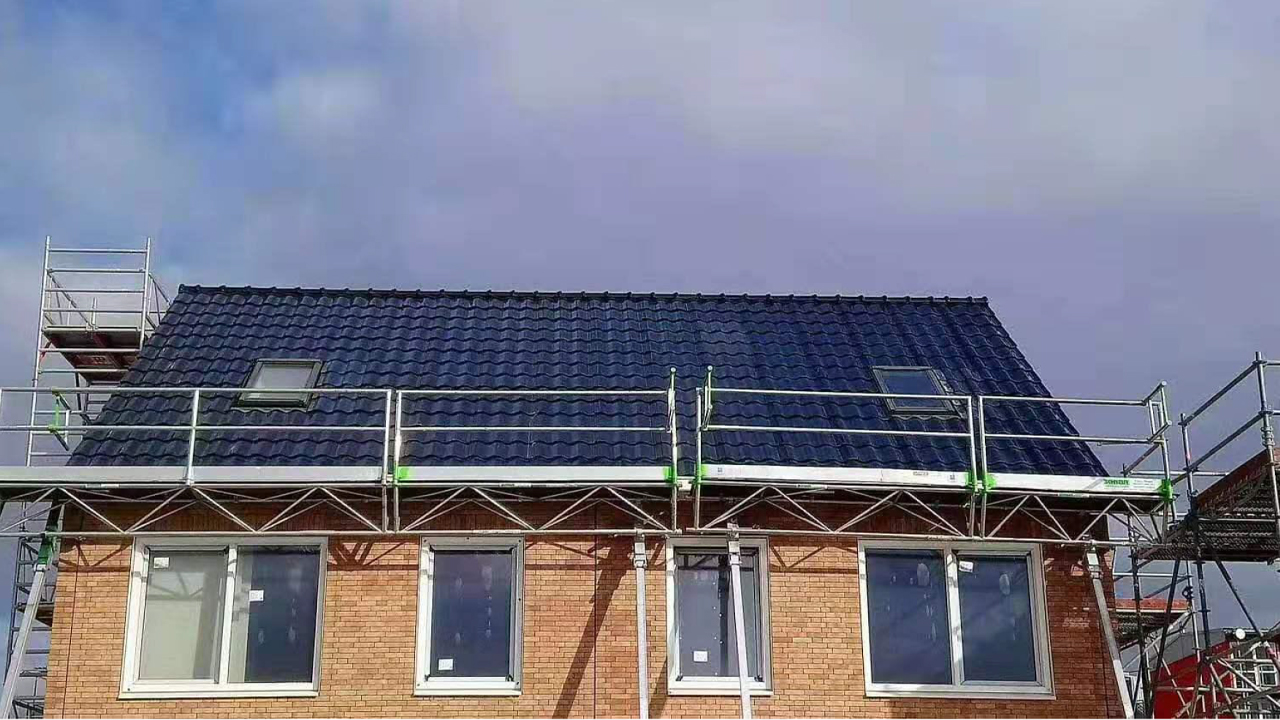 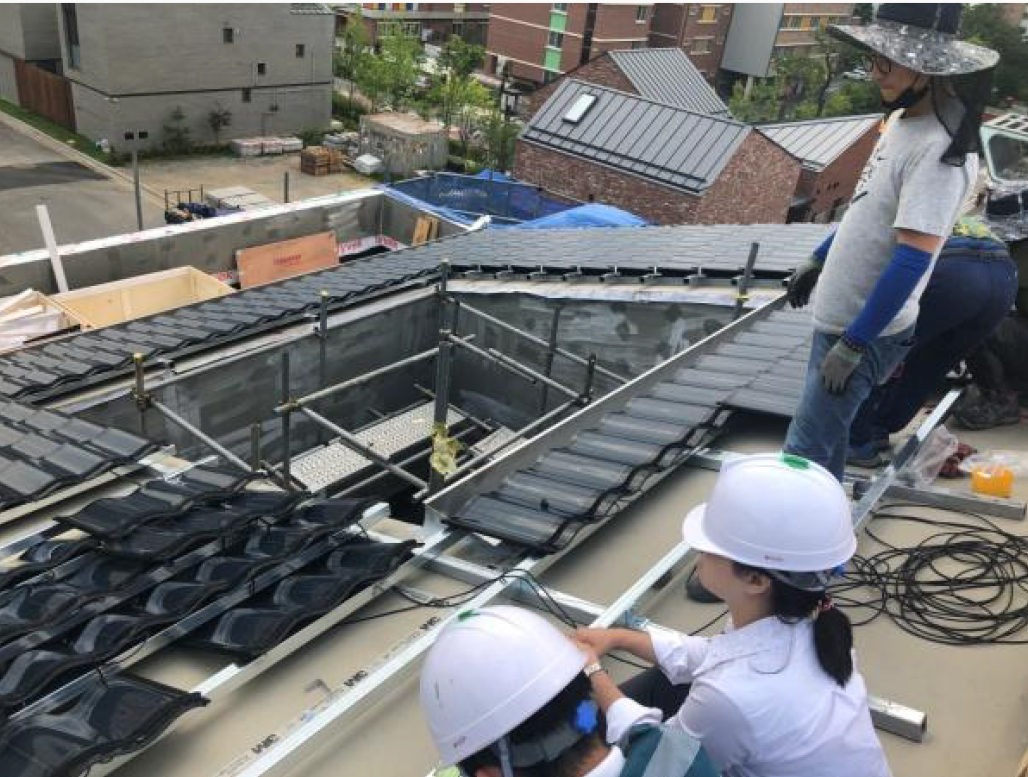 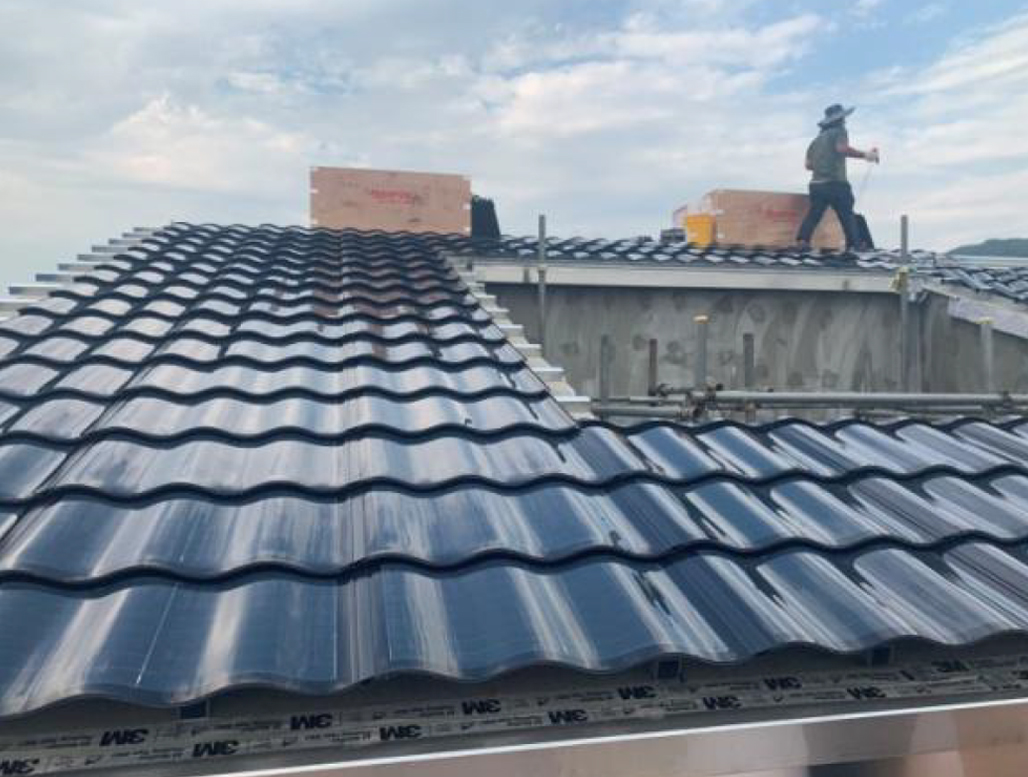 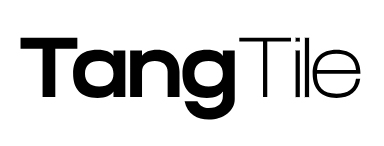 Villa
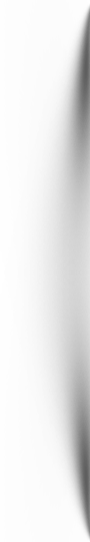 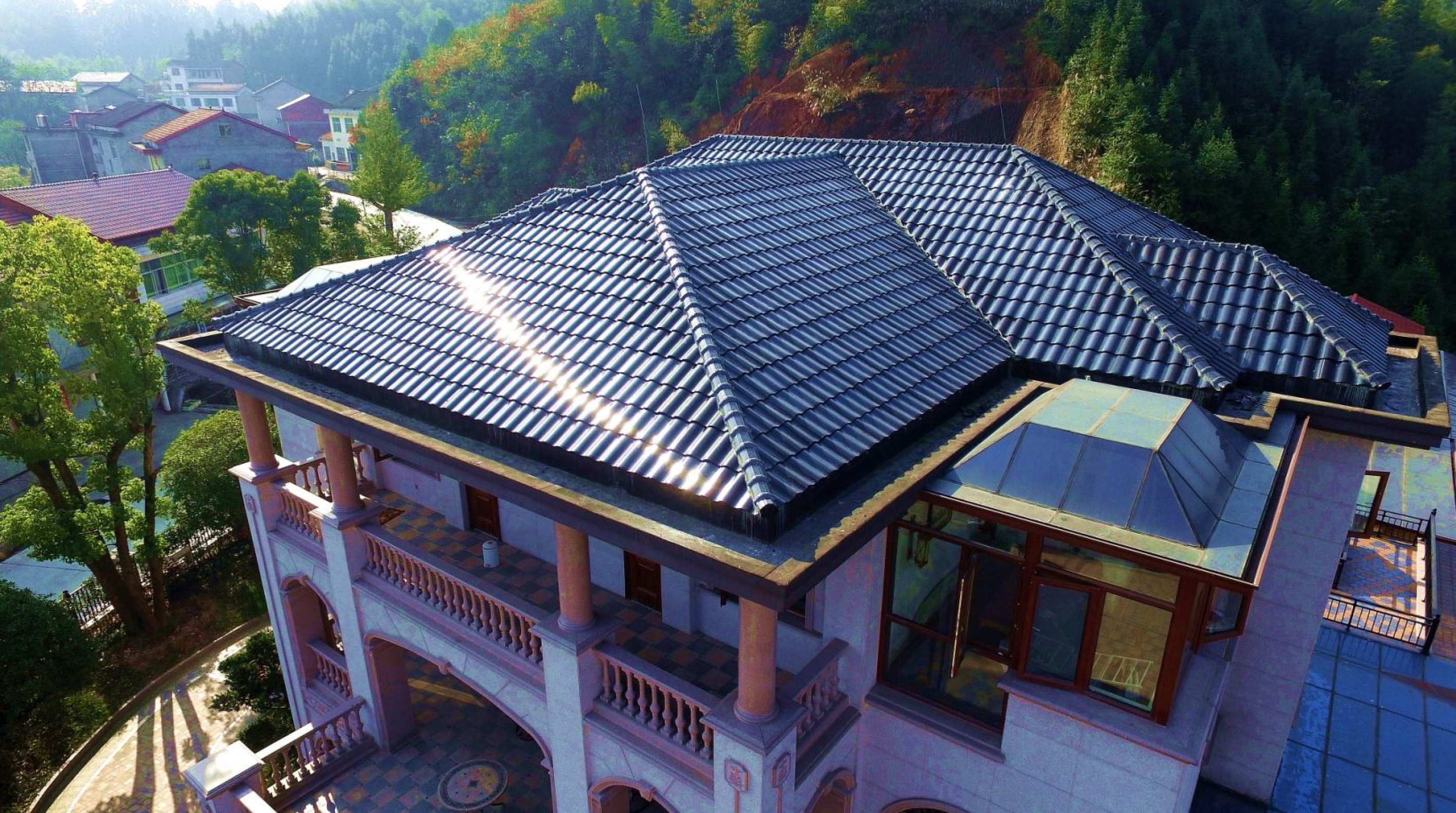 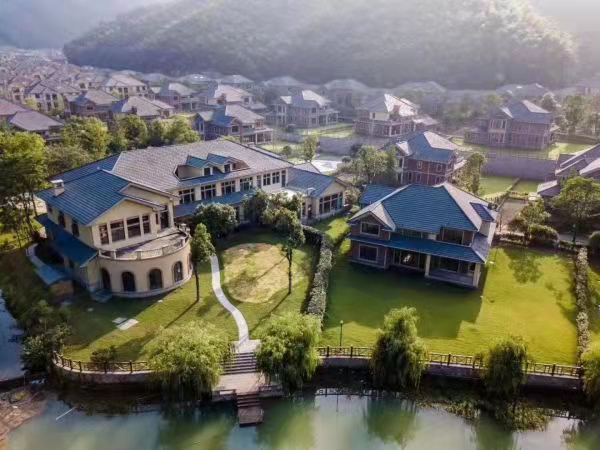 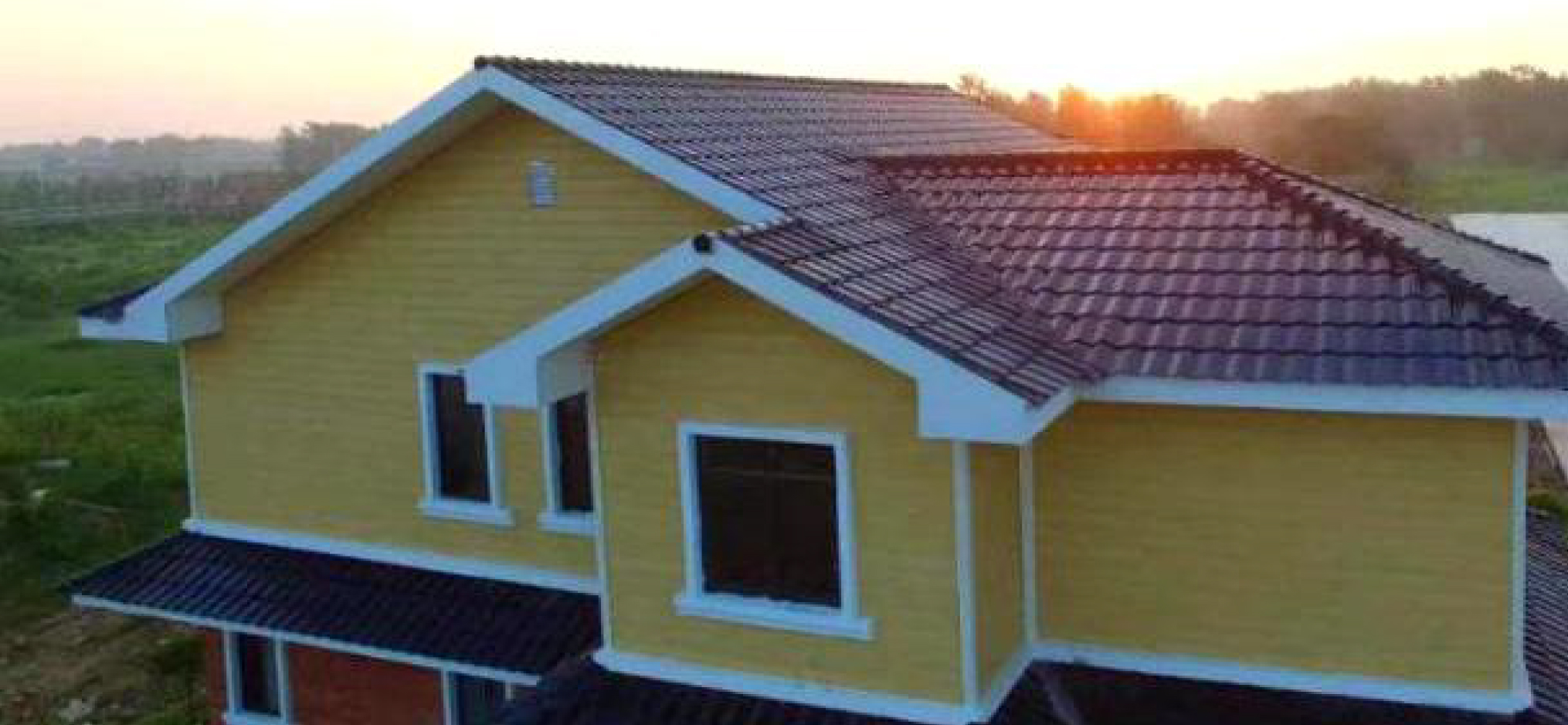 [Speaker Notes: 屋面瓦的年限一般为15年，这对屋面瓦的更换带来很大不便。集美观和发电于一体，使用年限30年以上，解决了屋面使用年限的问题。 2、以传统陶土瓦为例，要保证屋顶的正常使用，每20 年需更换一次瓦片，意味着再投入一次资金。的使用寿命可达到传统屋顶材料20 年的两三倍，提供终身质保，意味着用户将在房屋的全生命周期内无需再次更换瓦片，一次投入安心无忧，进一步提升了的使用价值。

超生态：无噪音，零排放，零耗能]
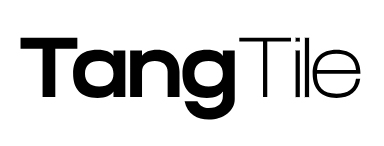 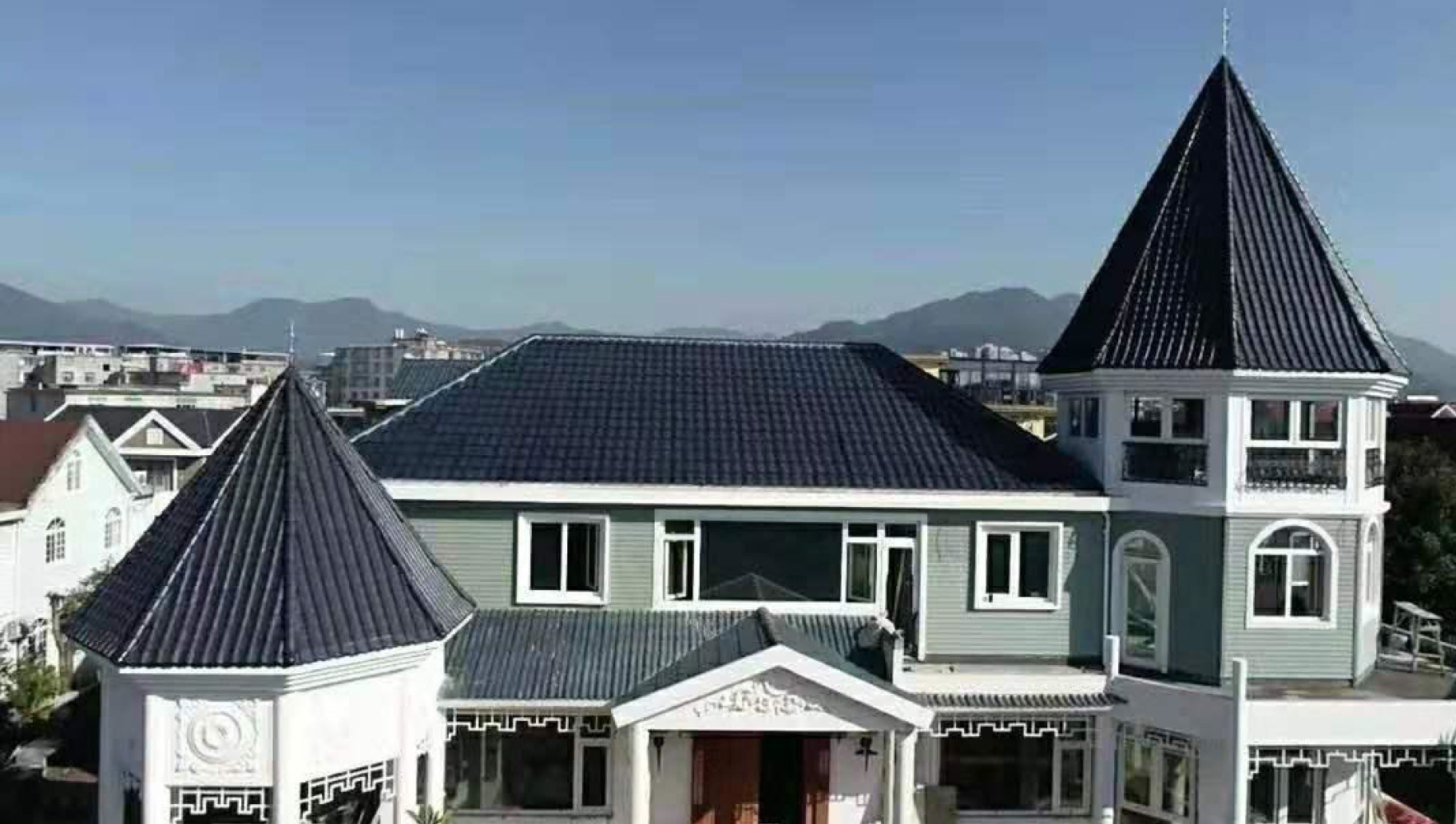 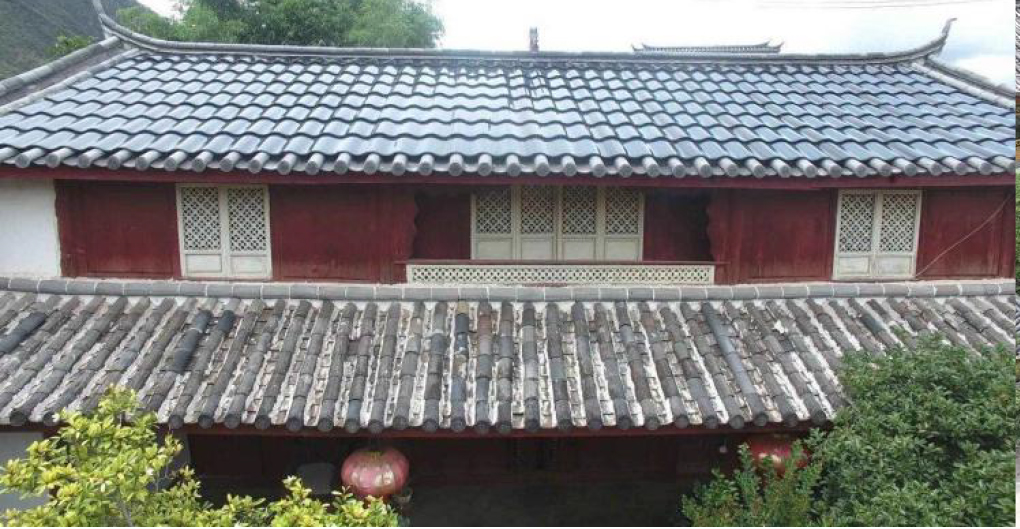 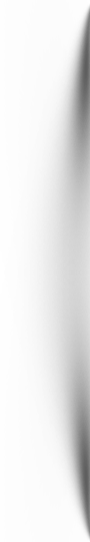 Castles And Churches
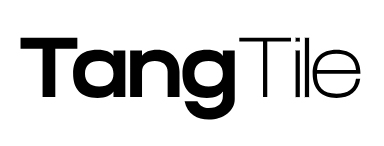 Factory Roof Renovation
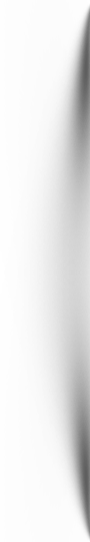 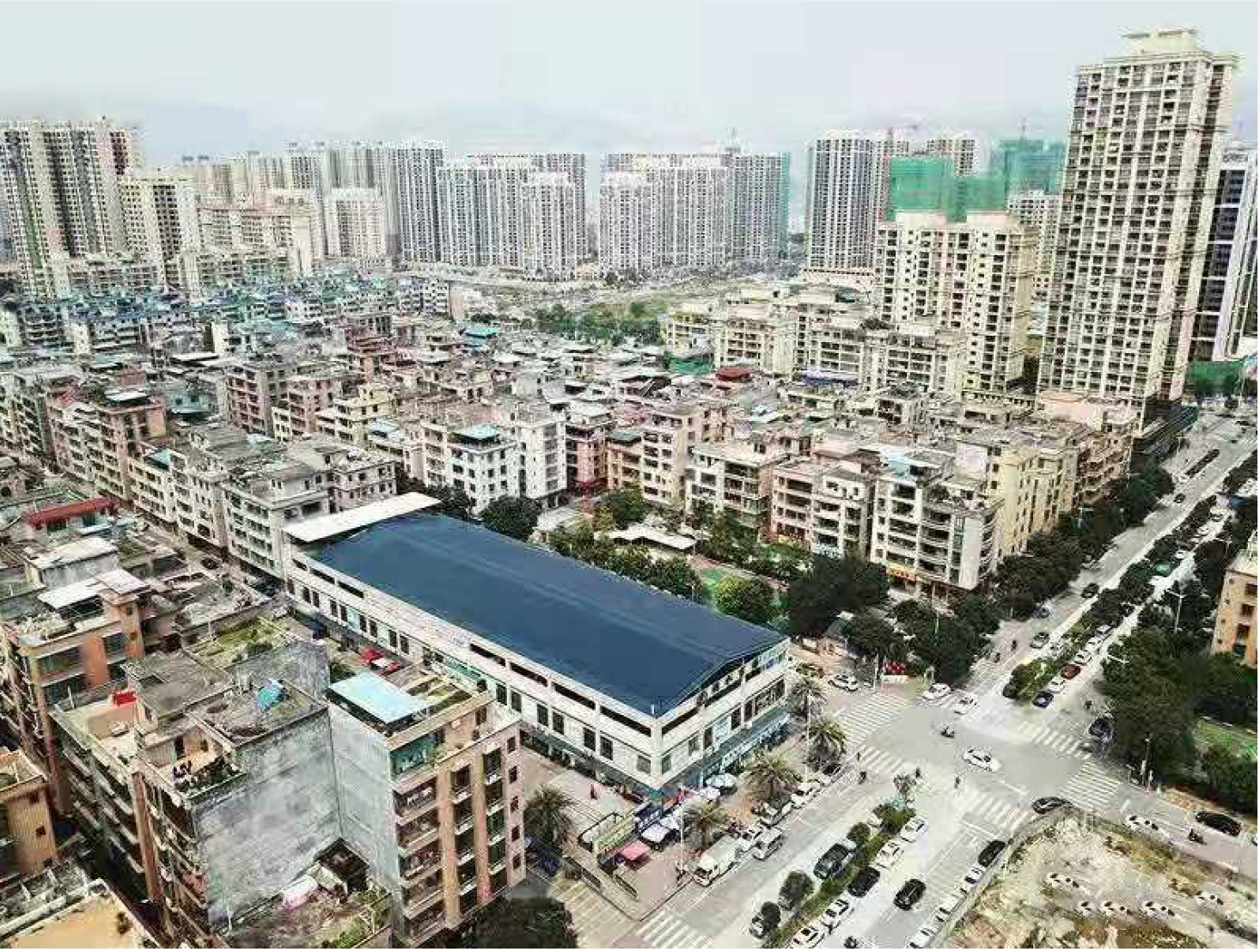 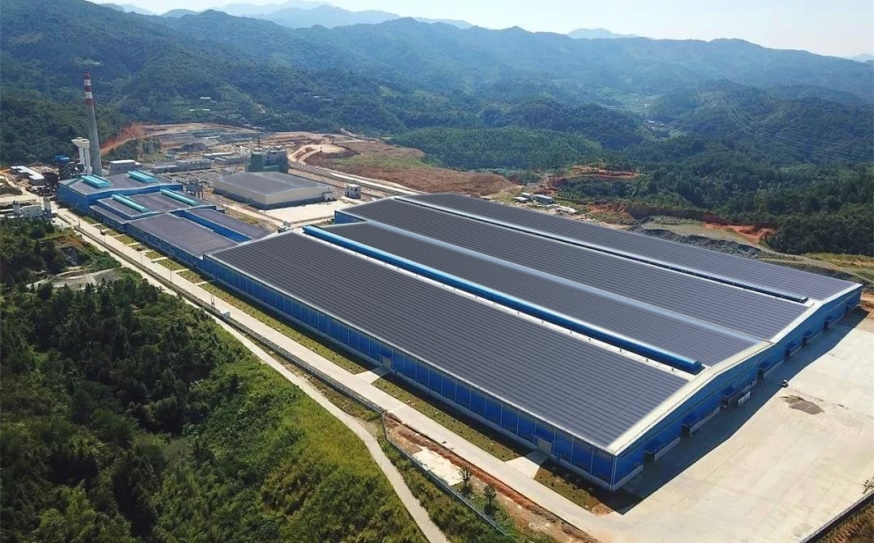 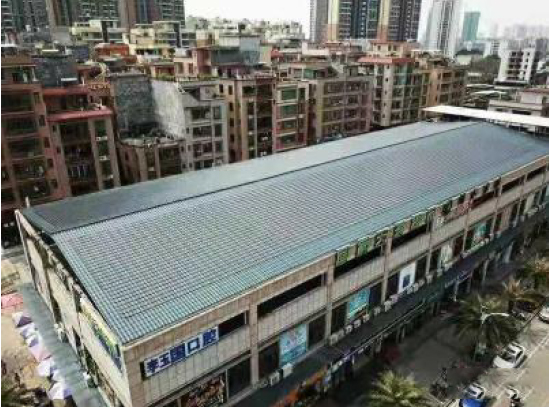 [Speaker Notes: 屋面瓦的年限一般为15年，这对屋面瓦的更换带来很大不便。集美观和发电于一体，使用年限30年以上，解决了屋面使用年限的问题。 2、以传统陶土瓦为例，要保证屋顶的正常使用，每20 年需更换一次瓦片，意味着再投入一次资金。的使用寿命可达到传统屋顶材料20 年的两三倍，提供终身质保，意味着用户将在房屋的全生命周期内无需再次更换瓦片，一次投入安心无忧，进一步提升了的使用价值。

超生态：无噪音，零排放，零耗能]
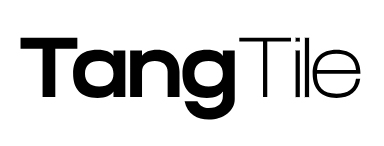 Hongkong
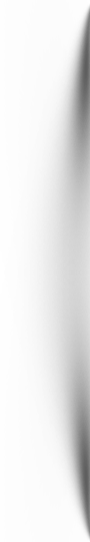 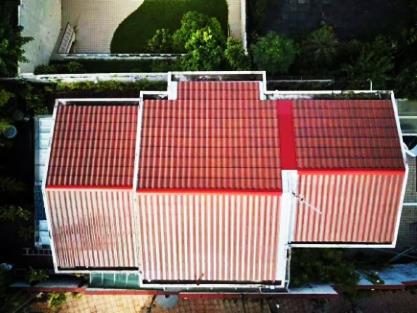 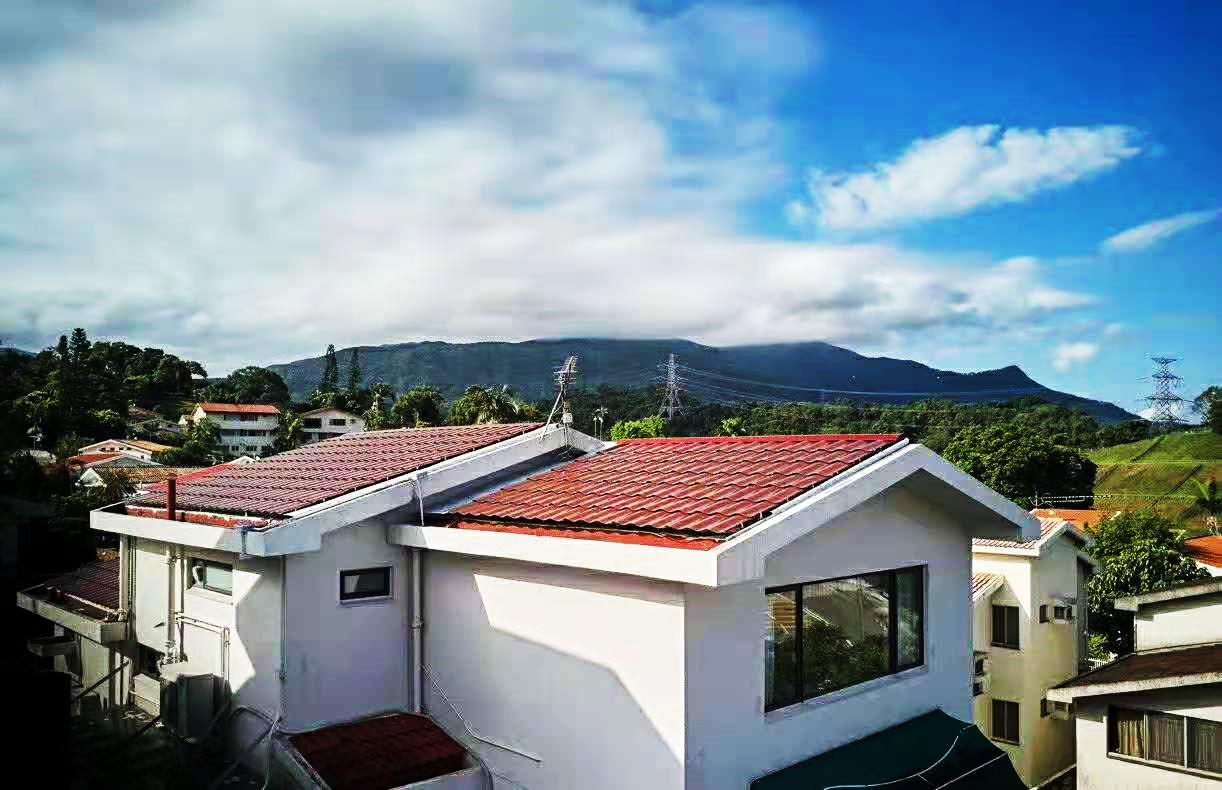 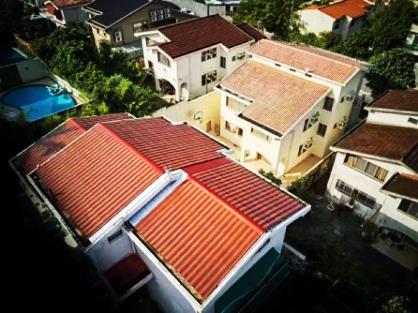 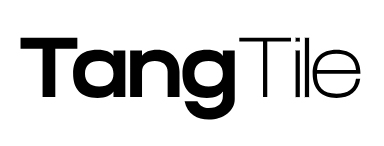 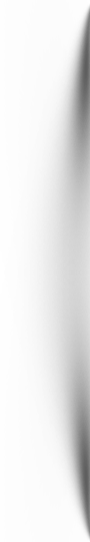 Sweden
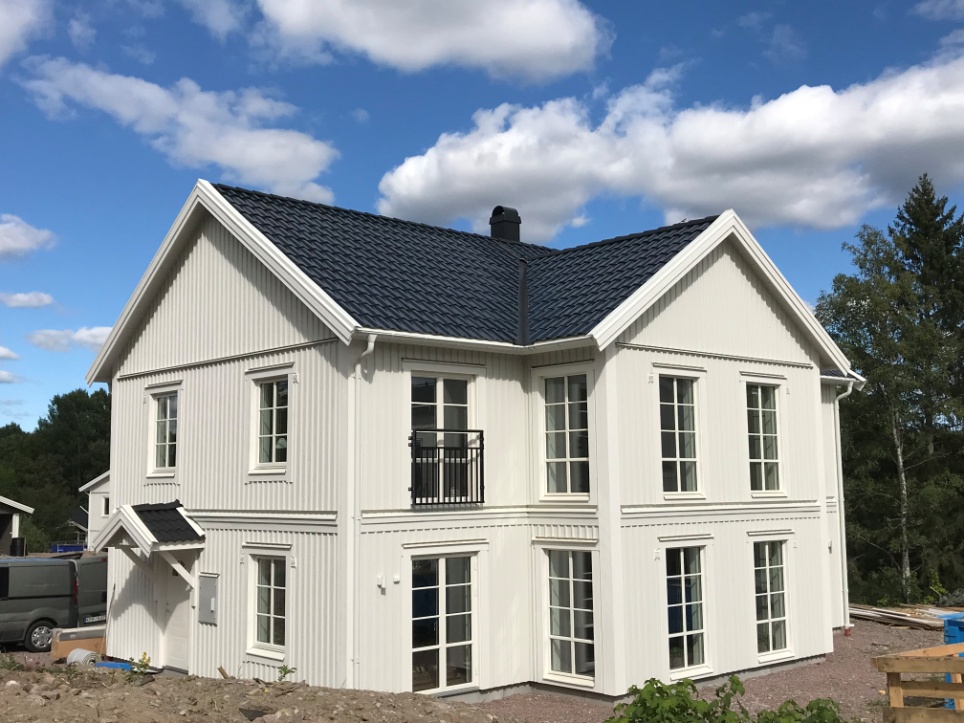 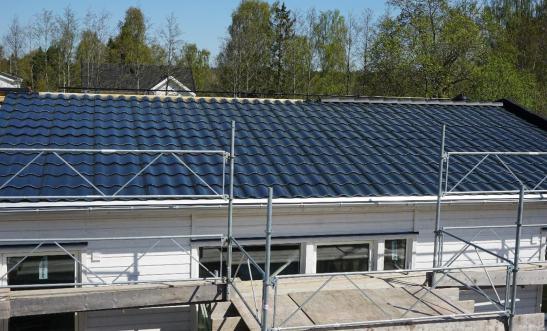 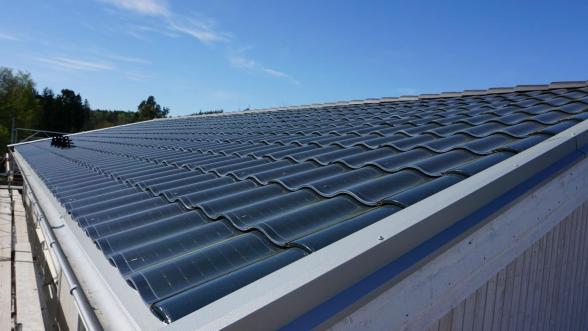 Sweden①
Product：Curved TangTile
Capacity：5.2kw
Sweden②
Product：Curved TangTile
Capacity：5.7kw
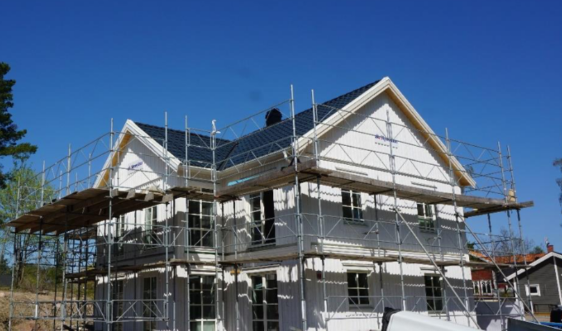 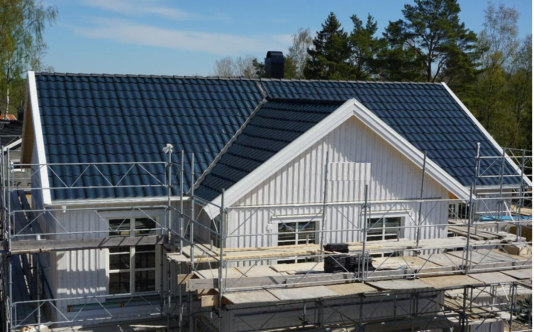 Sweden
Product：Curved TangTile
Capacity：6.2kw
Sweden③
Product：Curved TangTile
Capacity：6.2kw
Sweden④
Product：Curved TangTile
Capacity：6.6kw
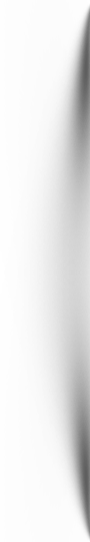 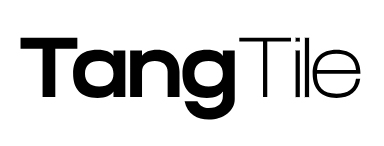 Denmark
Czech Republic
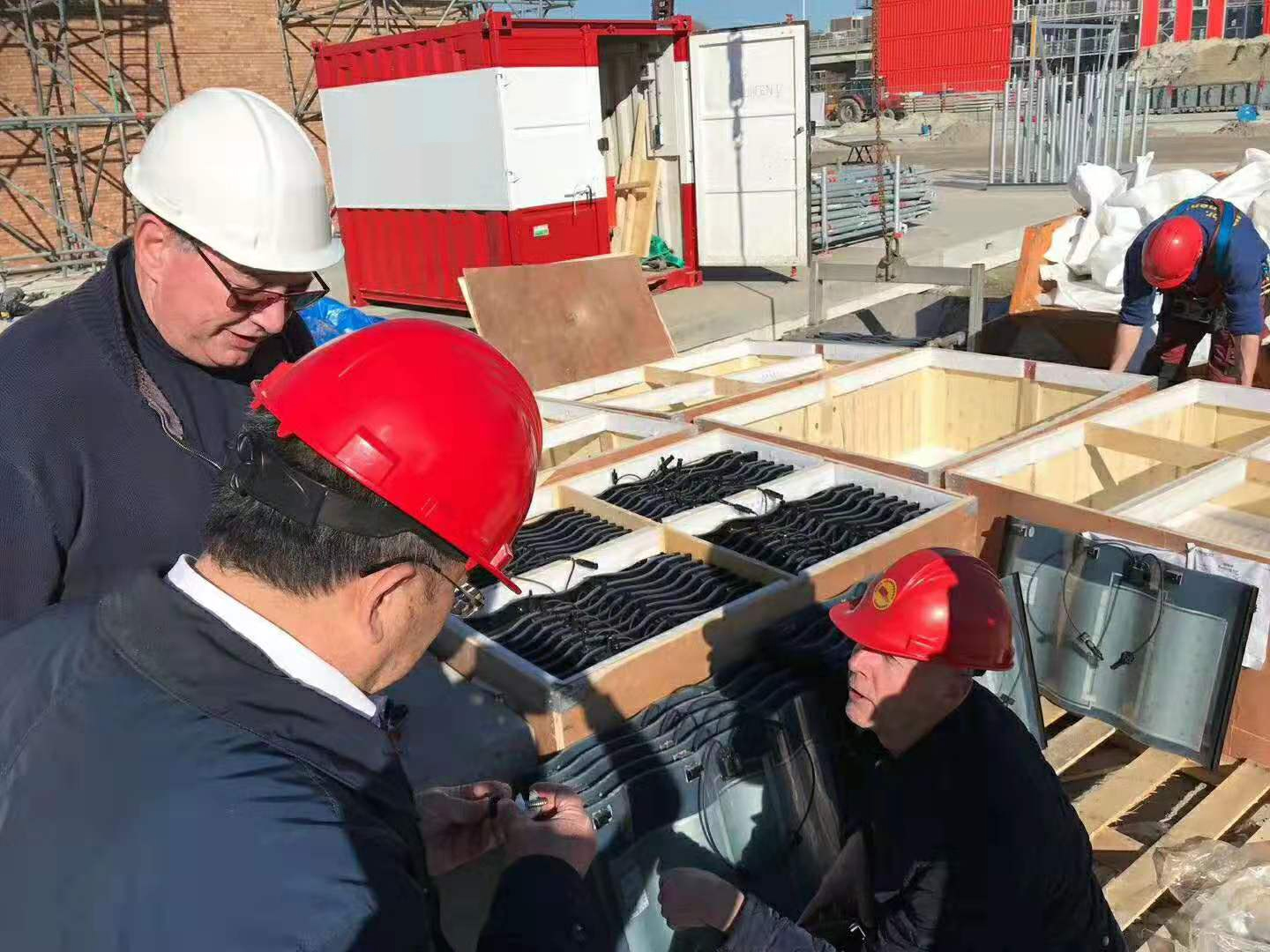 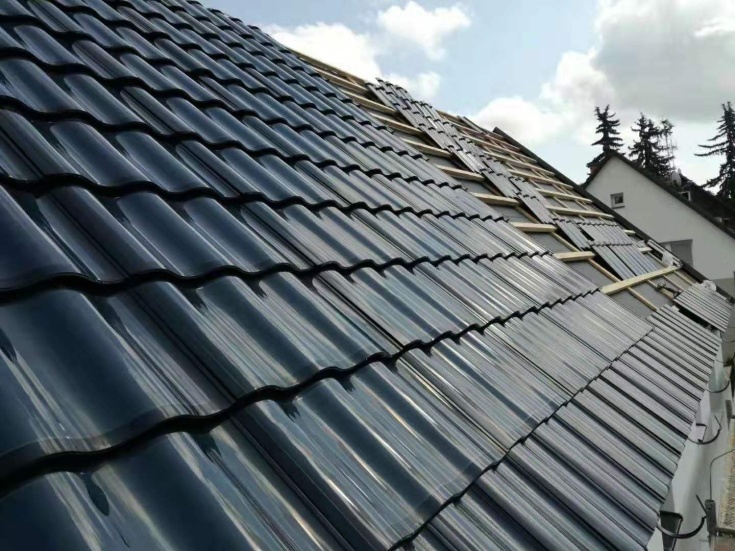 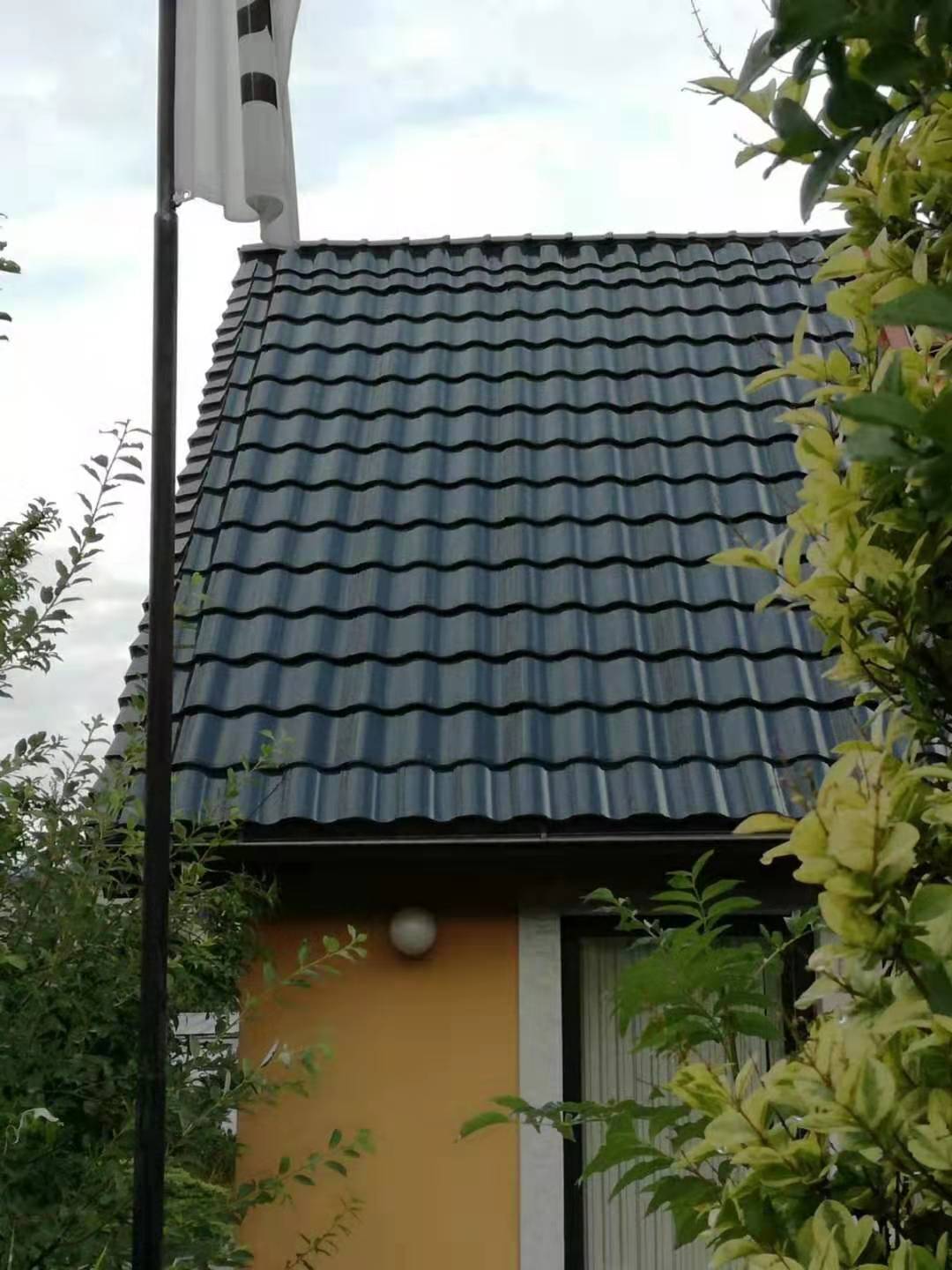 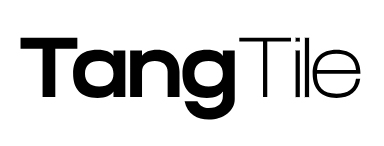 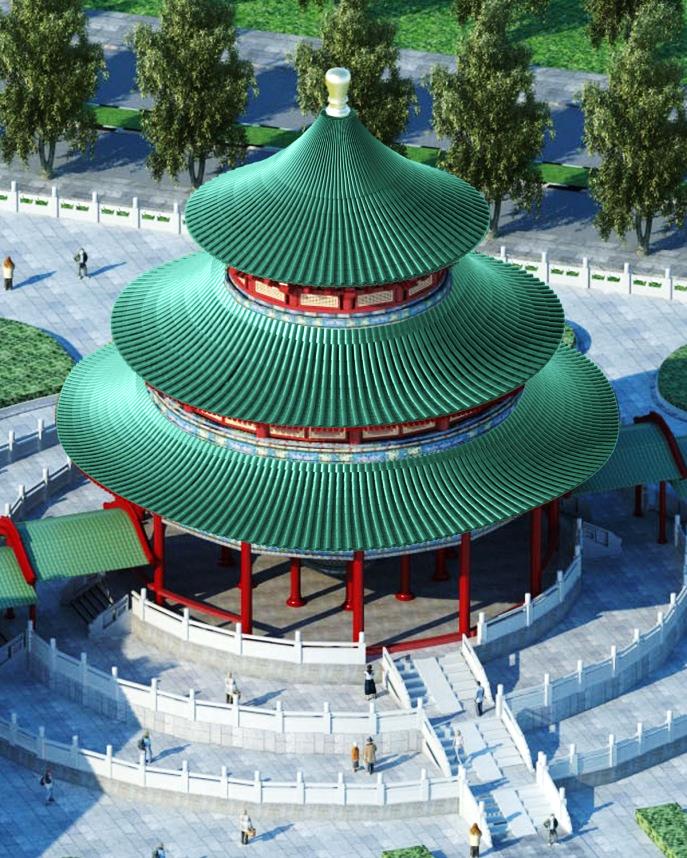 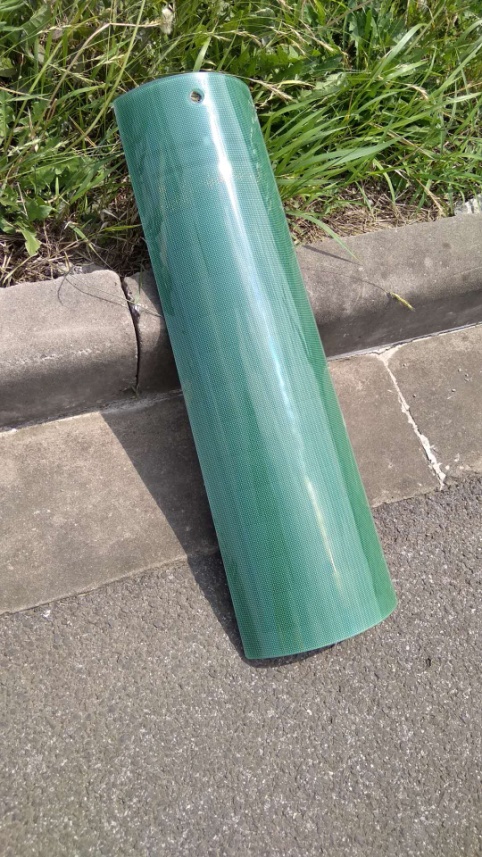 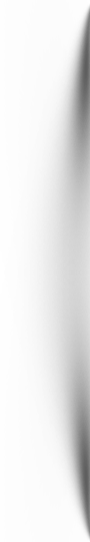 Thailand
Vietnam
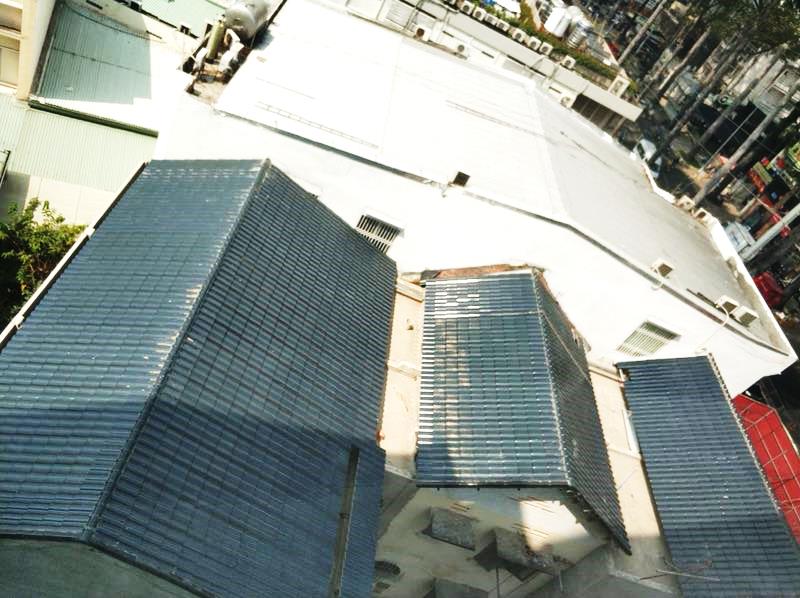 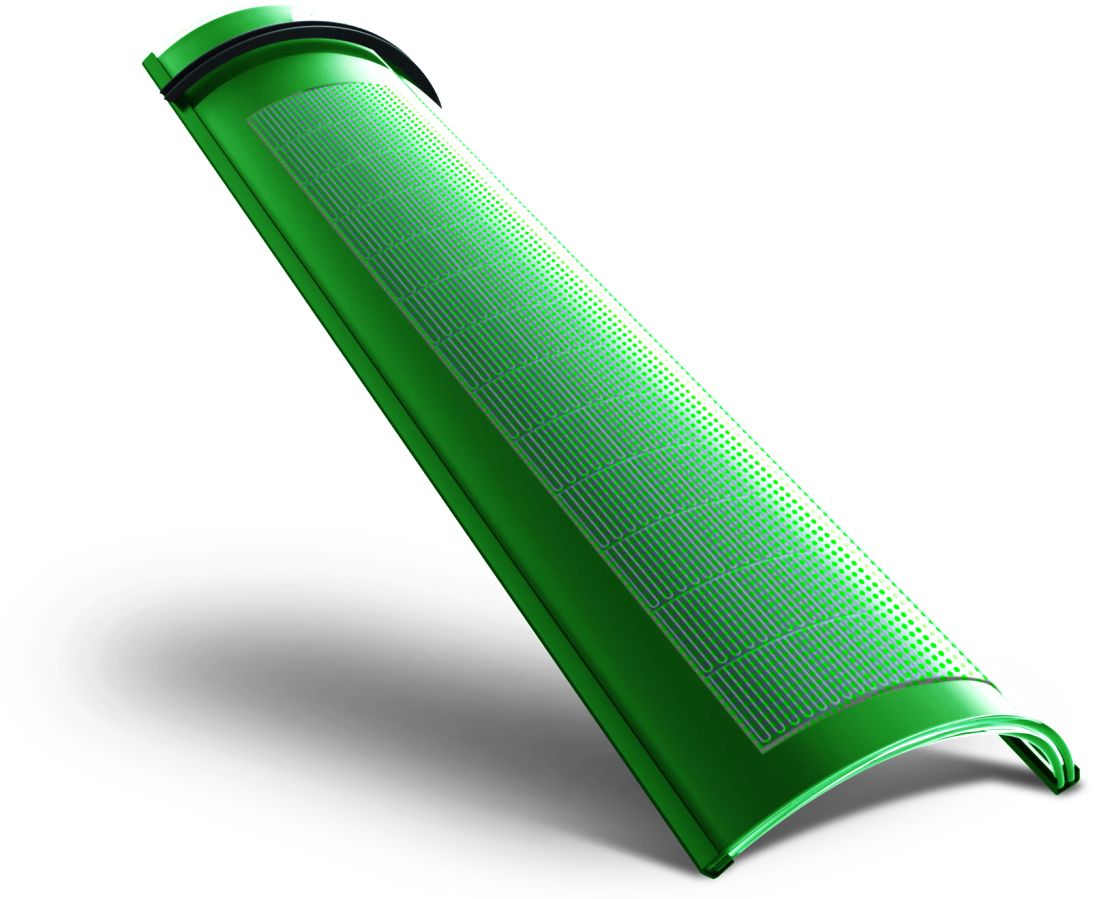 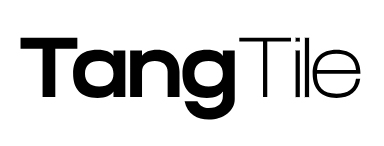 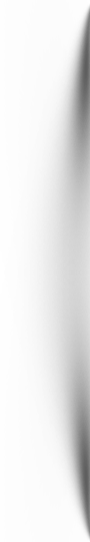 Japan
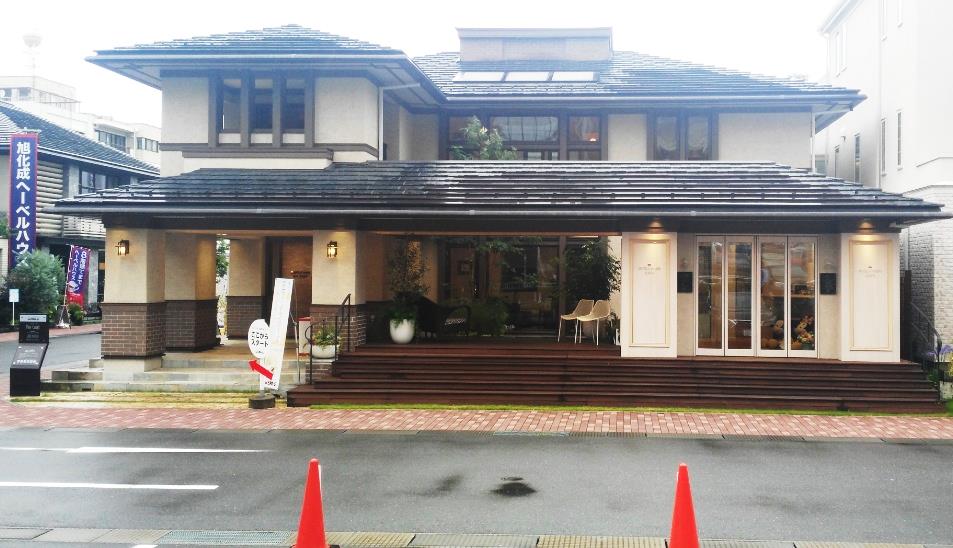 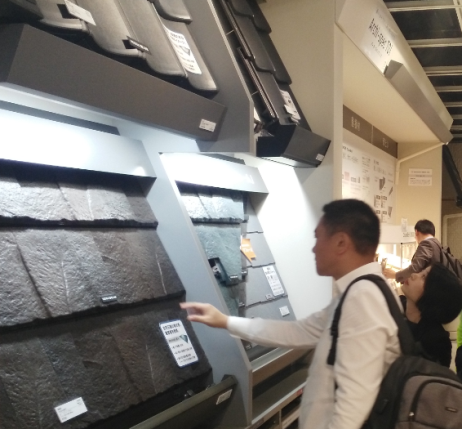 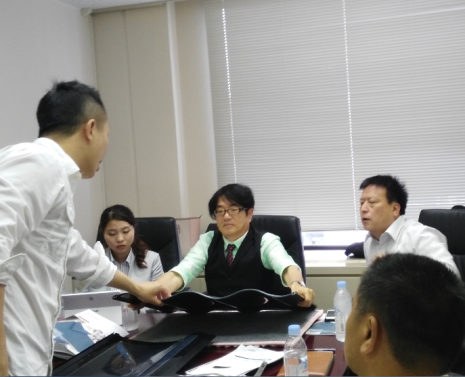 T H A N K  Y O U
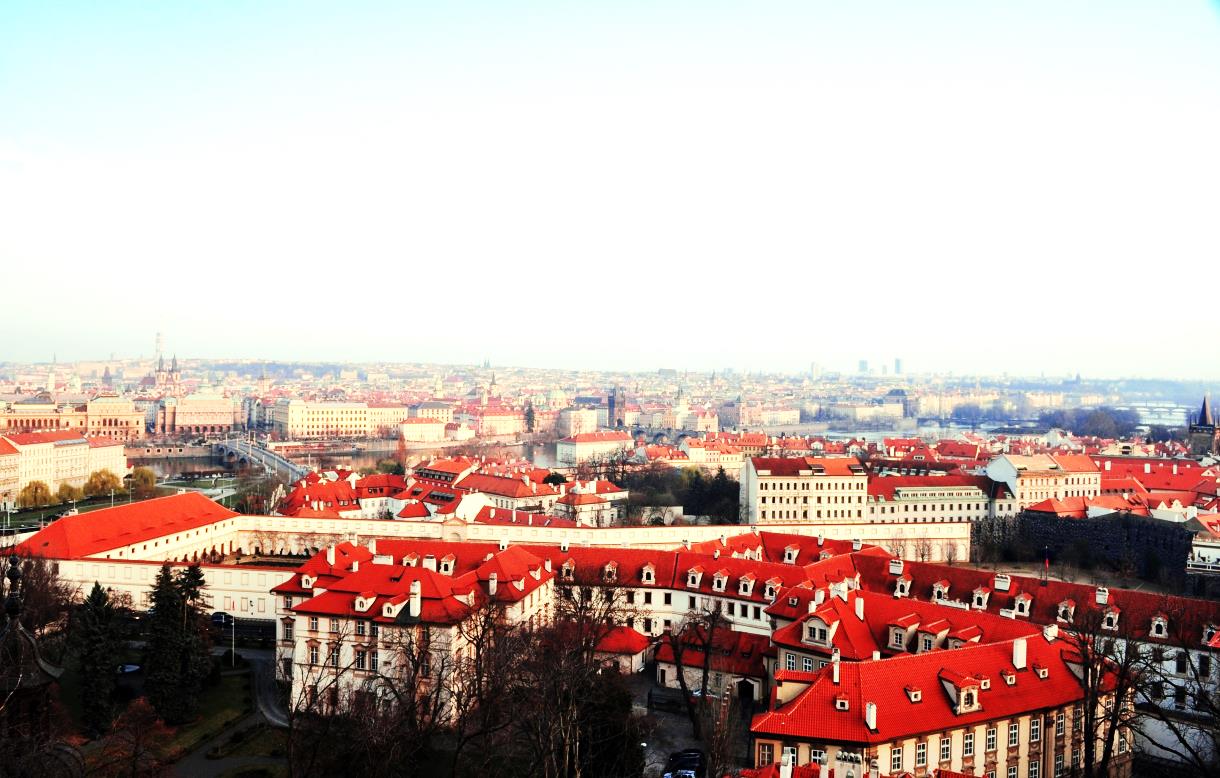 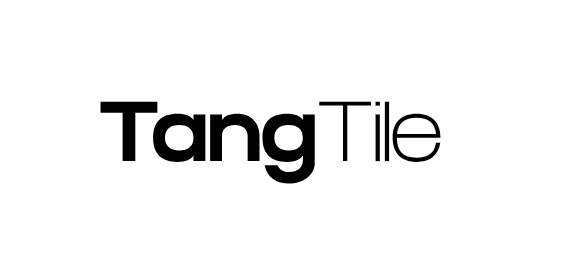 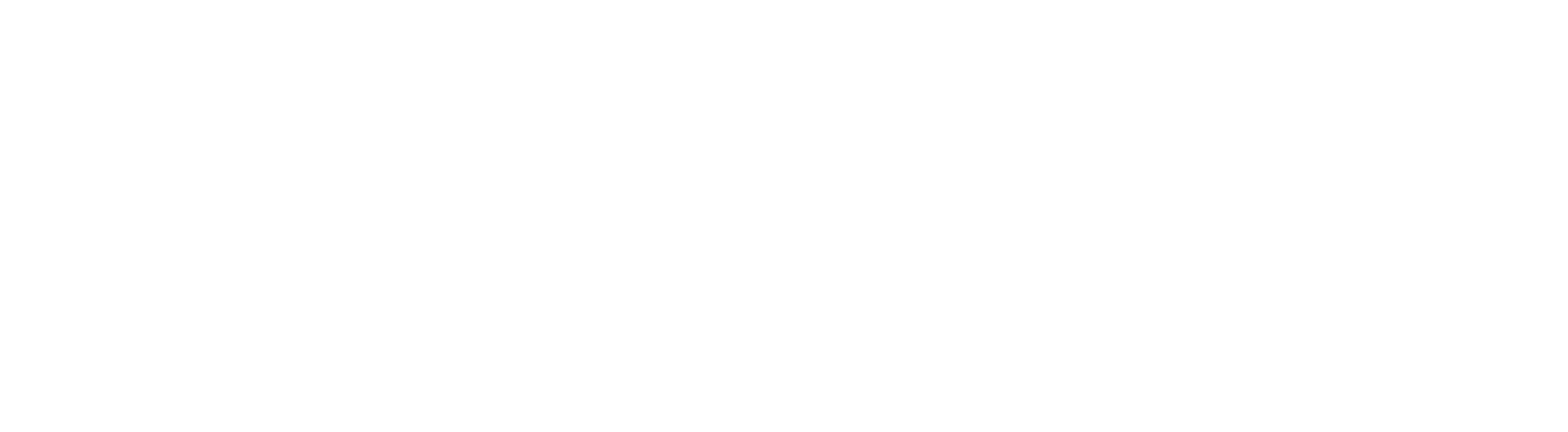